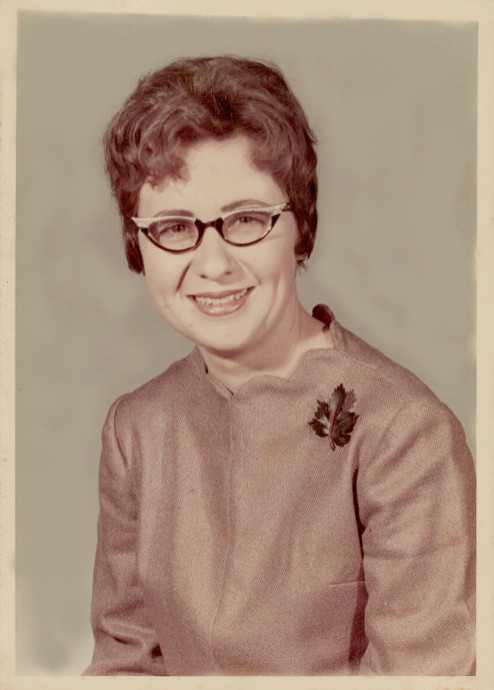 Rubie Mae [Machu] Loessin
March 24, 1941 – August 9, 2023
Well done, good and faithful servant!   You have been faithful with a few things; I will now put you in charge of many things. Come away with me now  ~  and share in your Master’s happiness!
1941 - 59
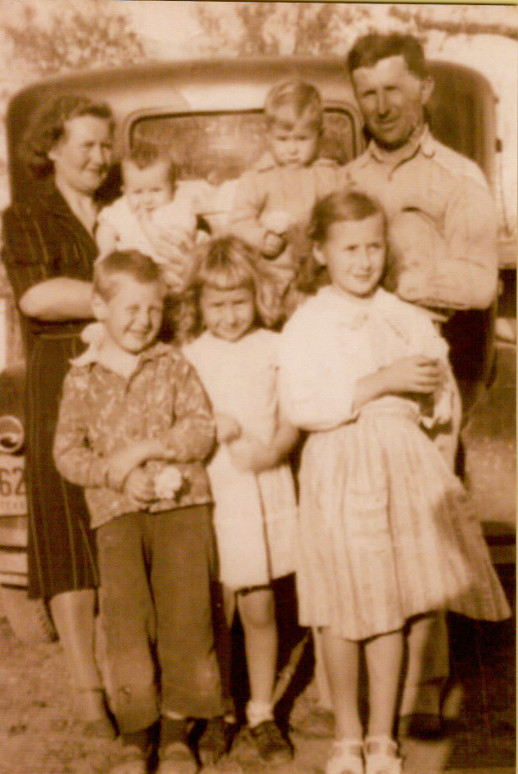 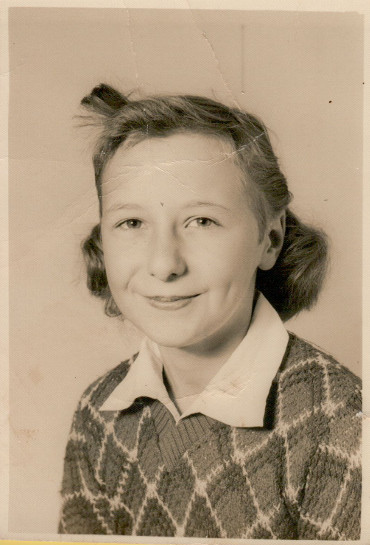 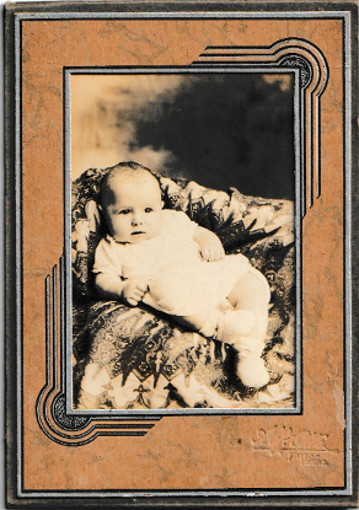 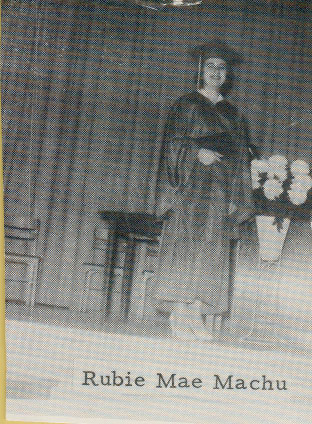 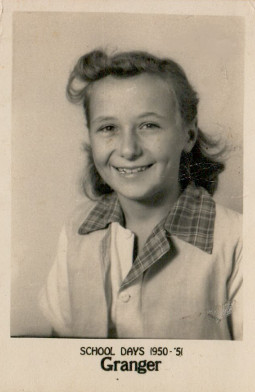 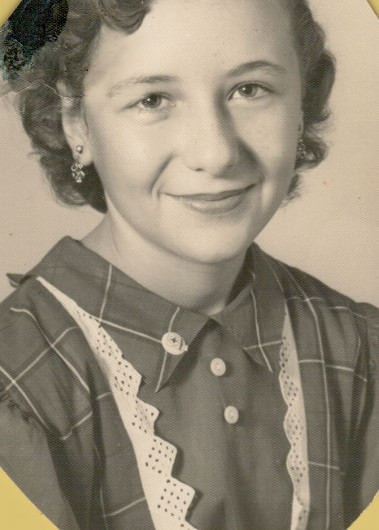 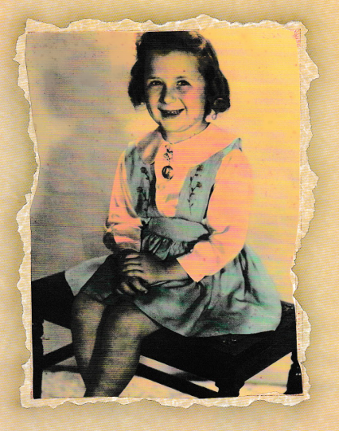 “They called me Rubie-doobie-doo.  And that was fine.I was glad to be the one to always do, do, do whatever needed to be done. That’s how we were raised.”
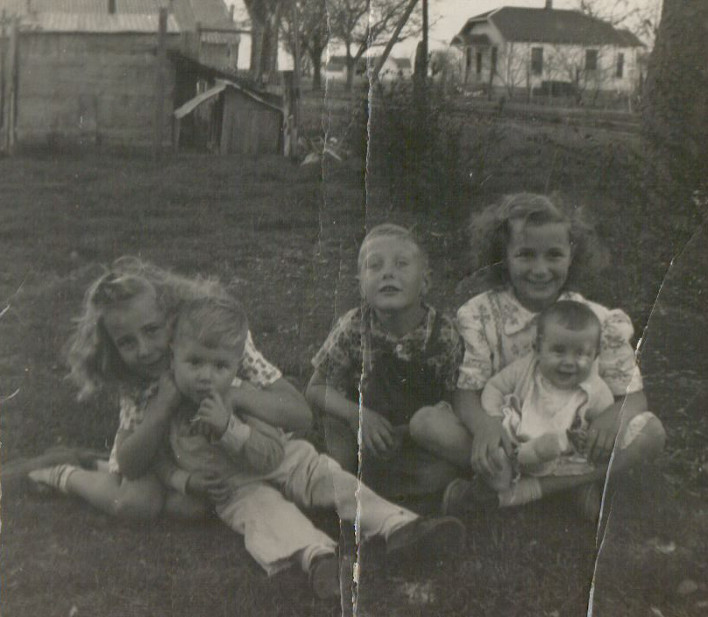 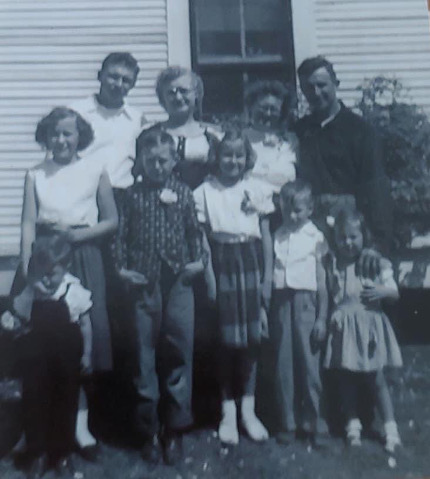 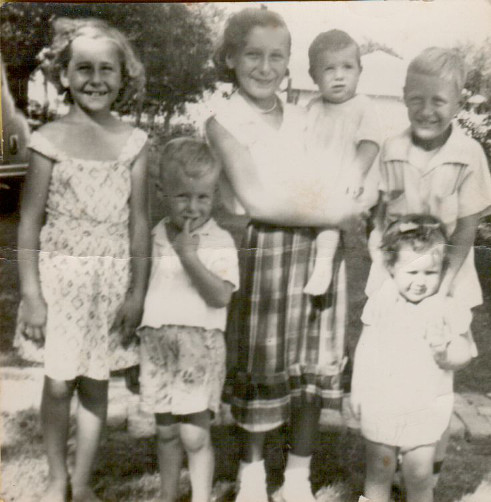 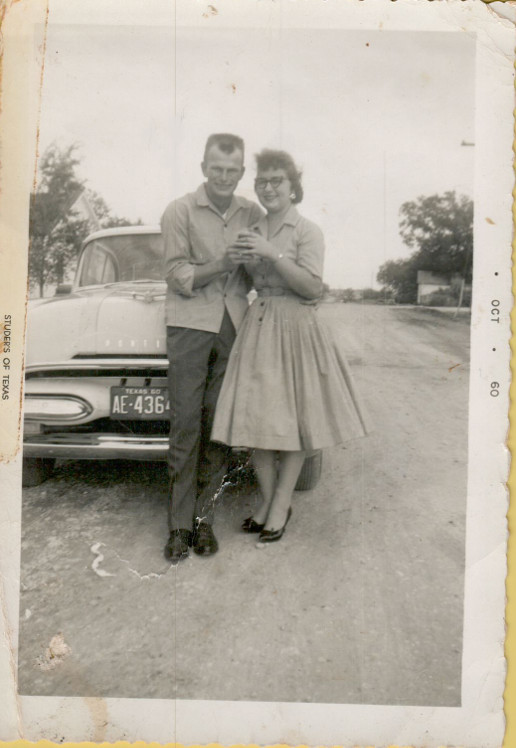 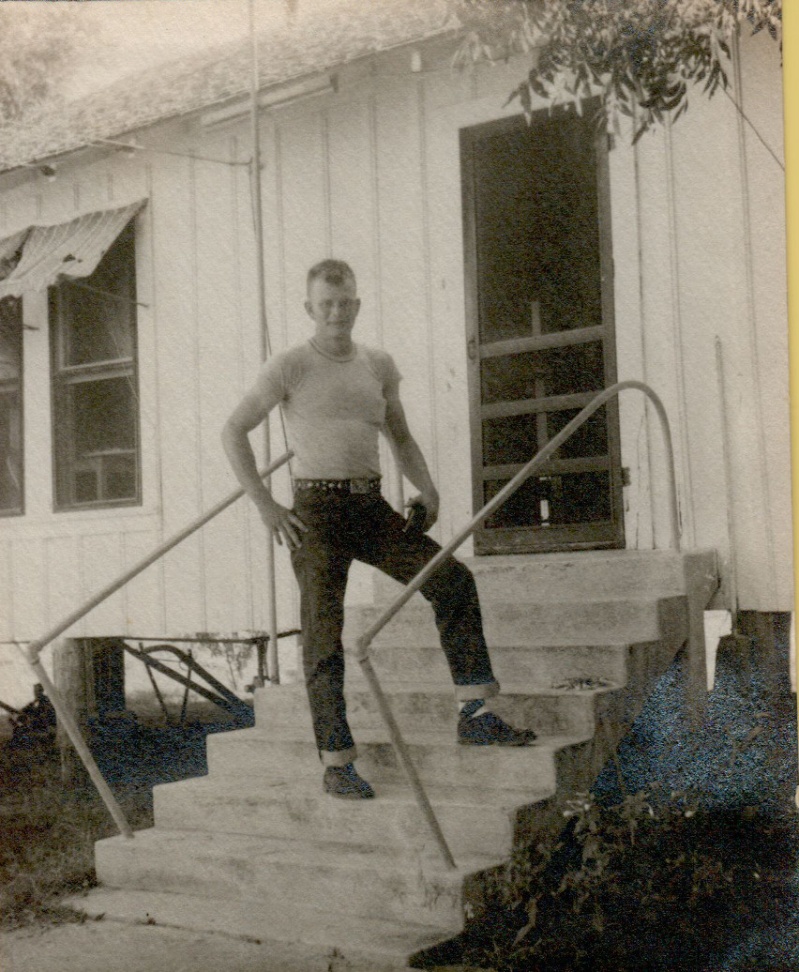 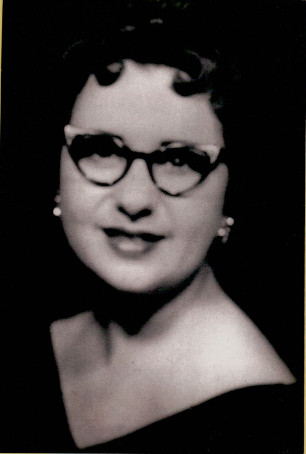 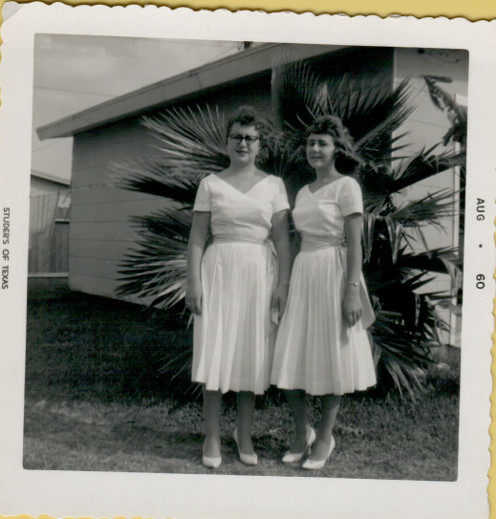 Rubie meets a biker, named Les
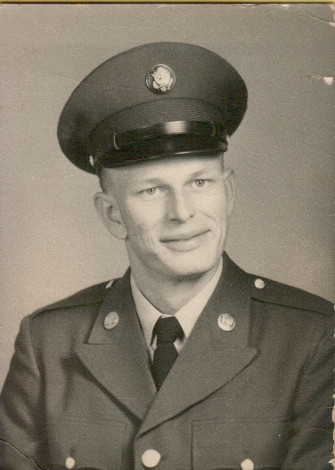 1960
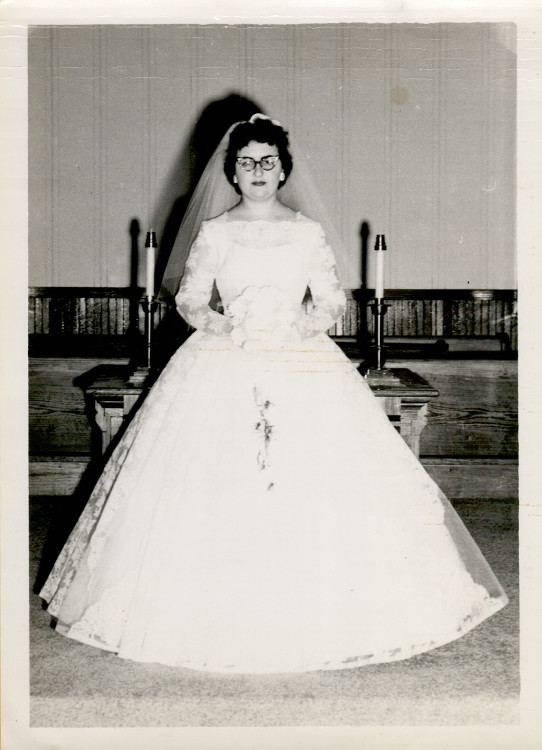 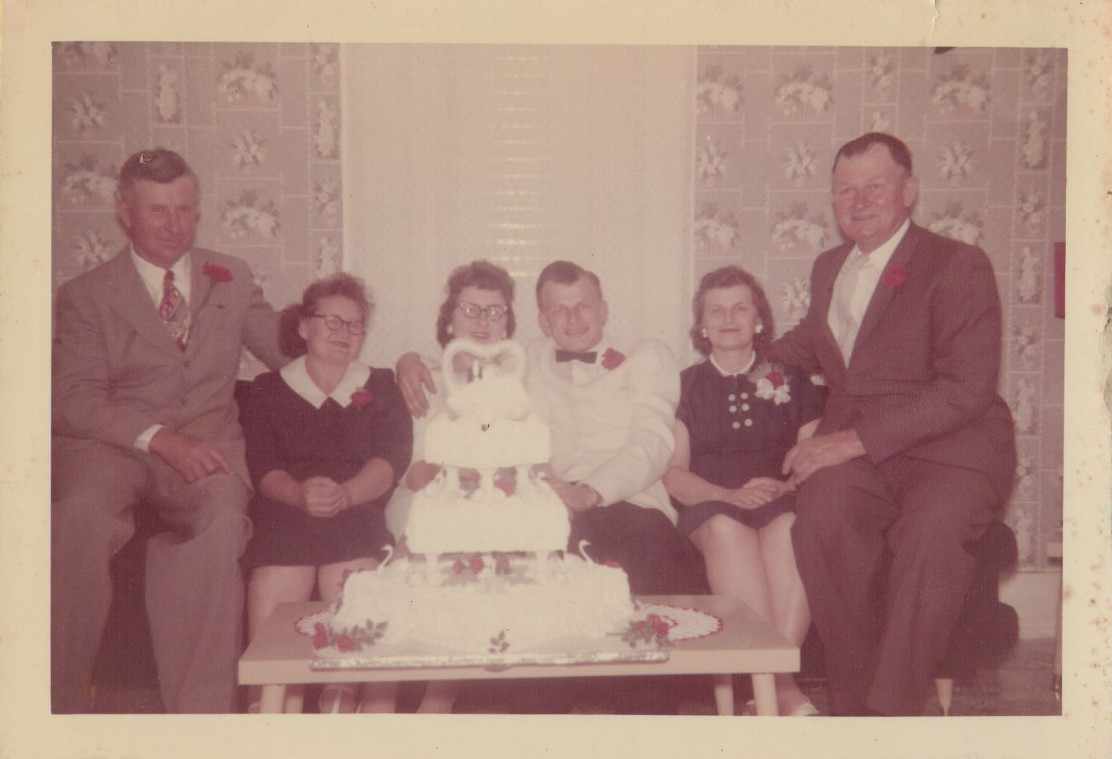 1961
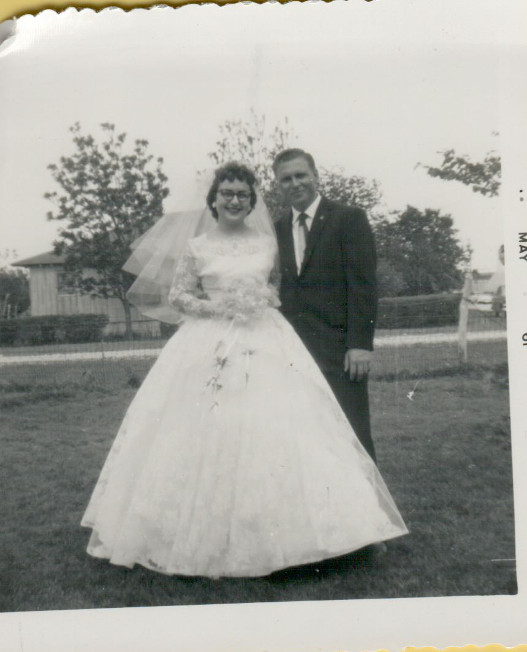 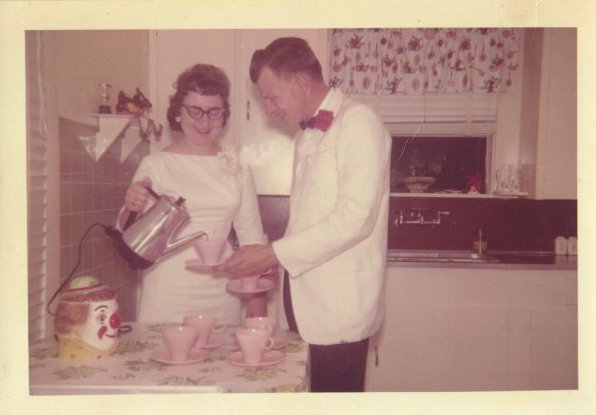 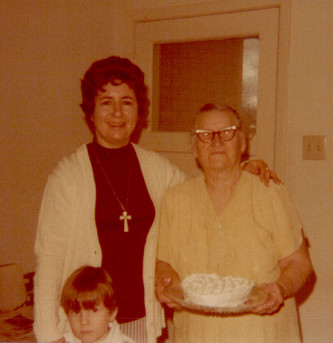 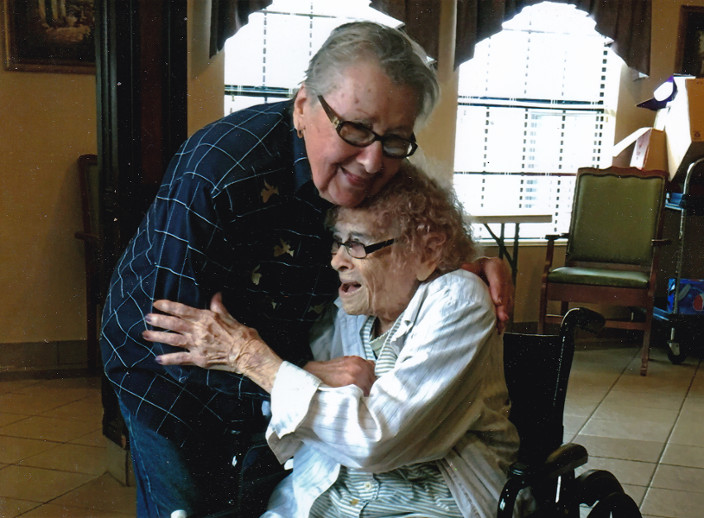 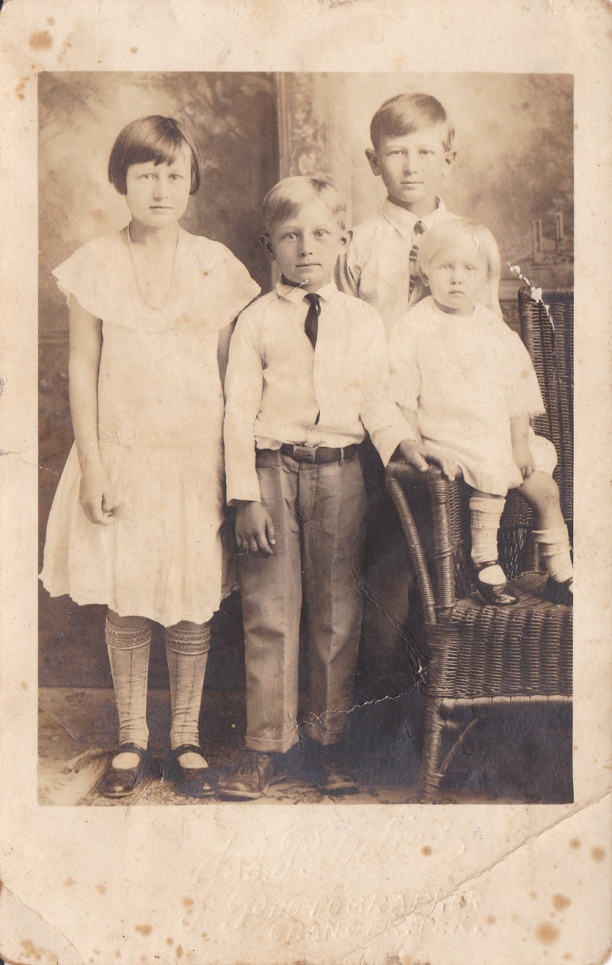 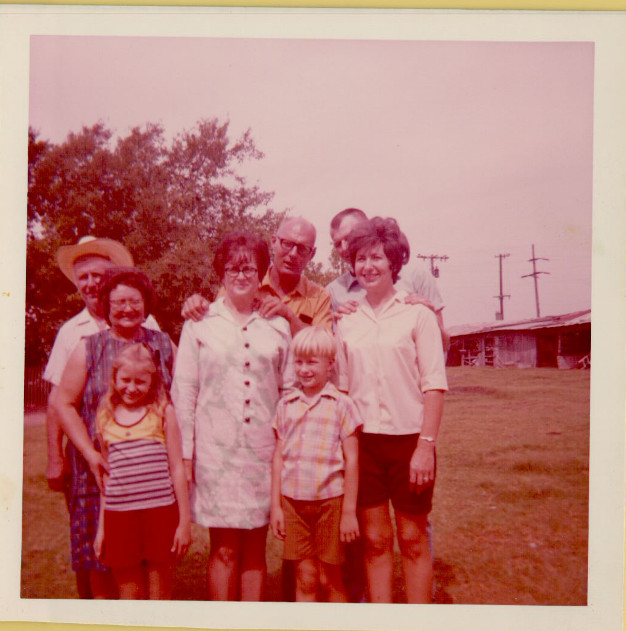 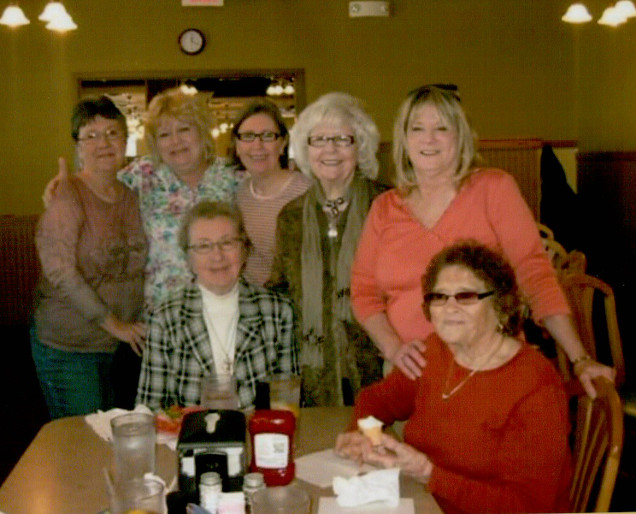 The KovarFamily
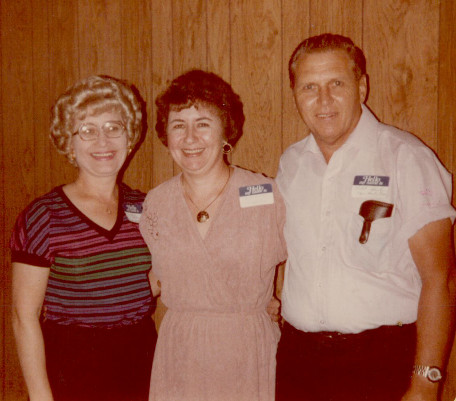 Rubie adored her Aunt Angeline [Kovar] Schwertner and her husband Norbert.
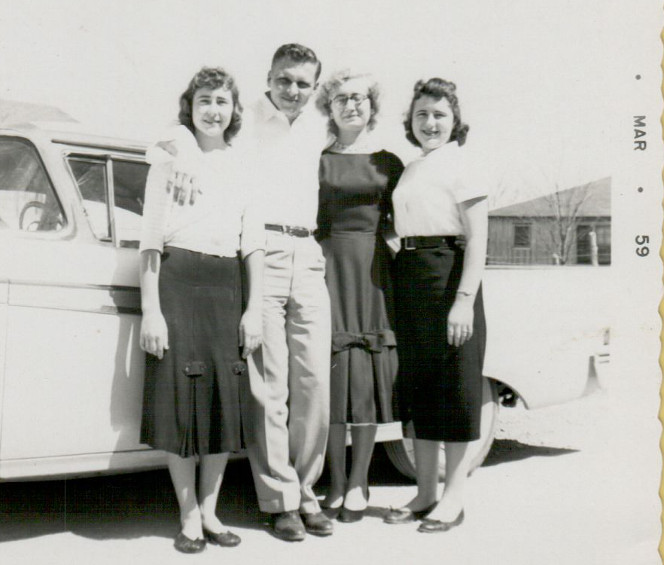 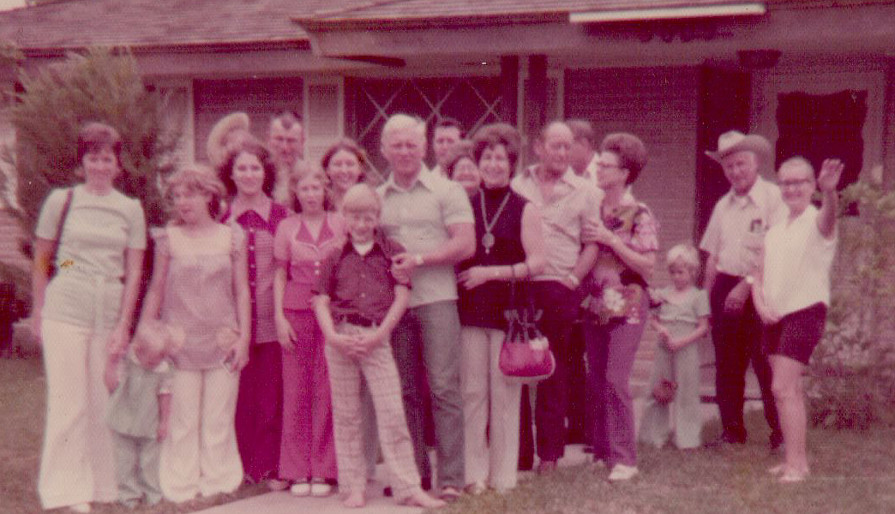 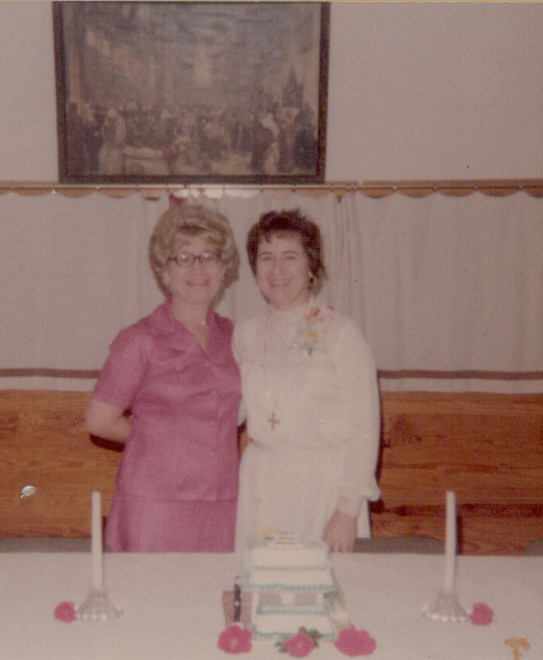 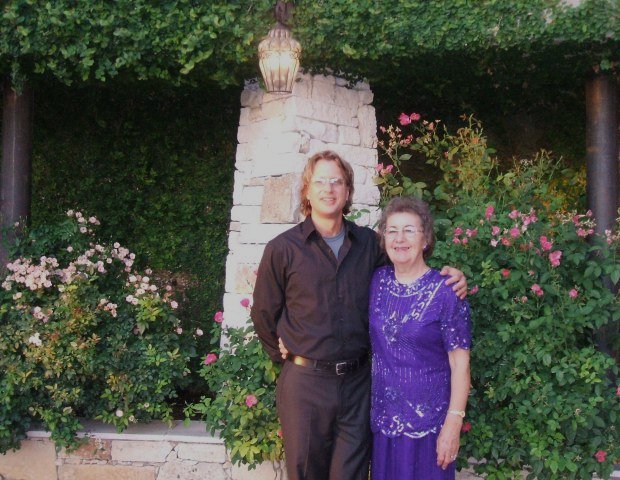 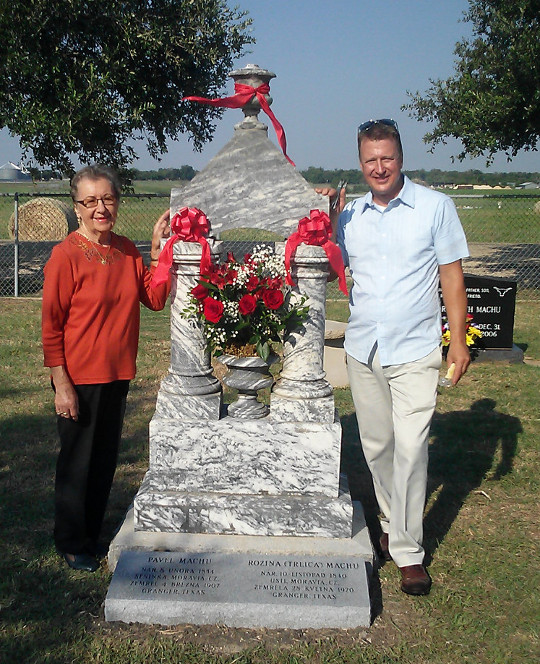 Terry Wayne
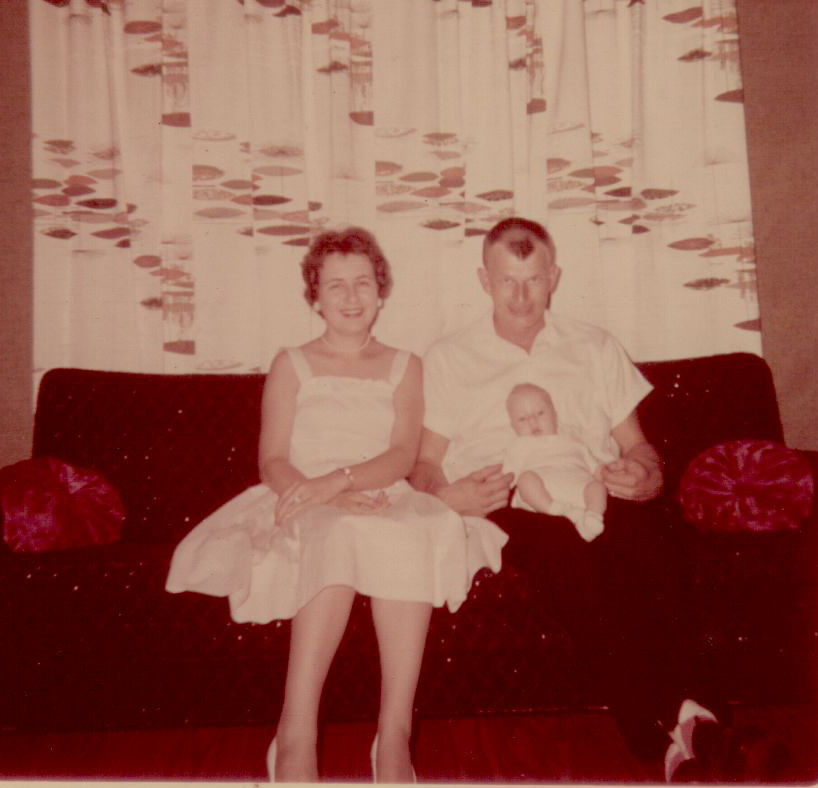 1963
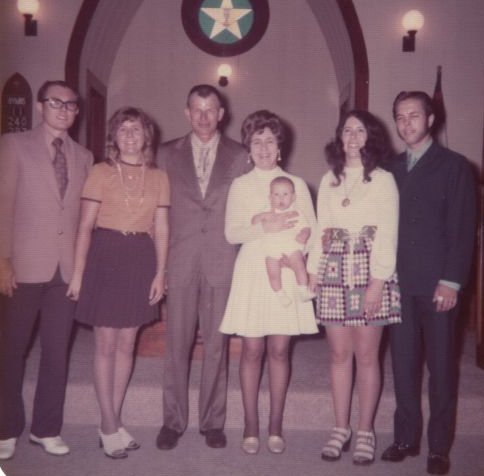 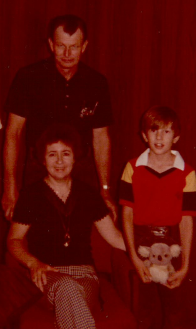 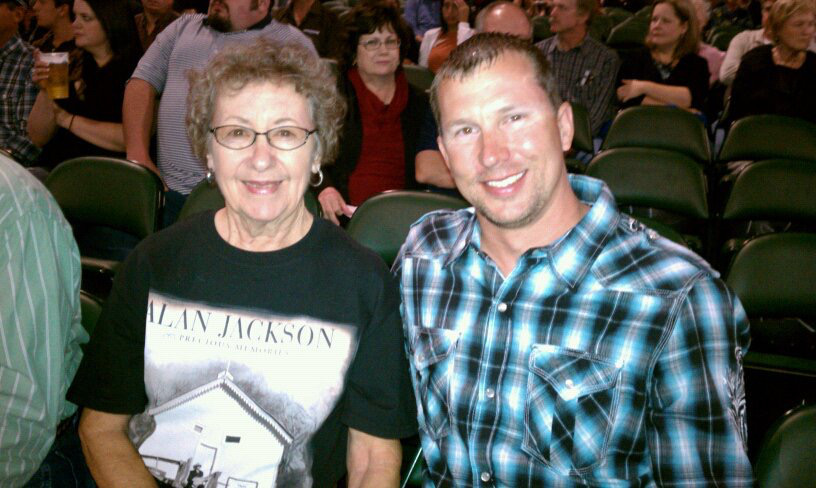 1973
Kelly Lynn
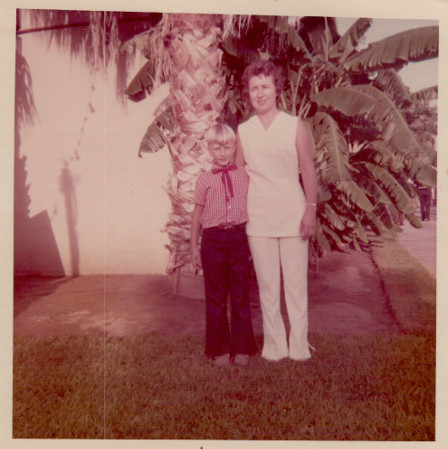 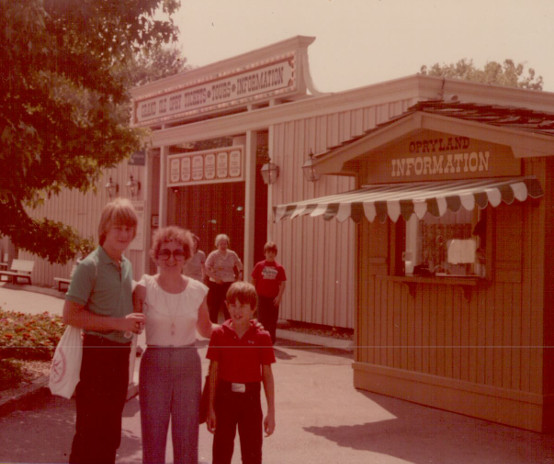 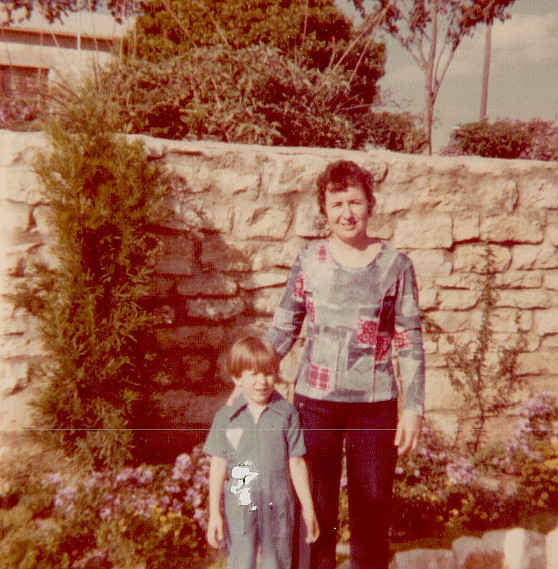 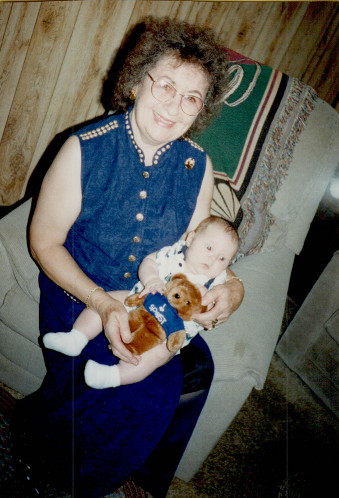 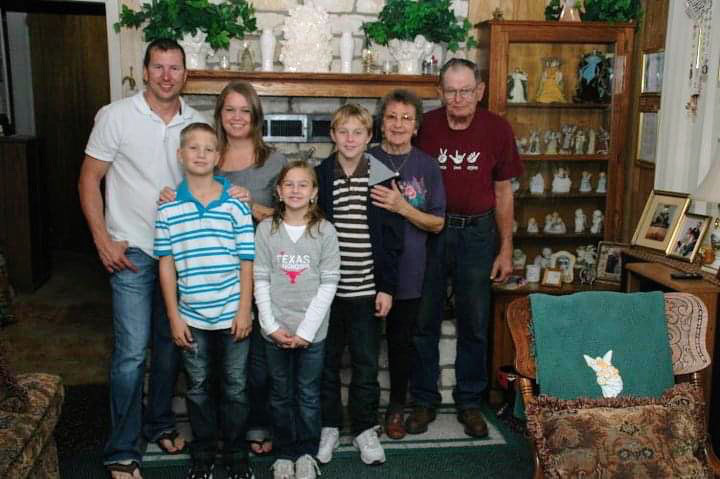 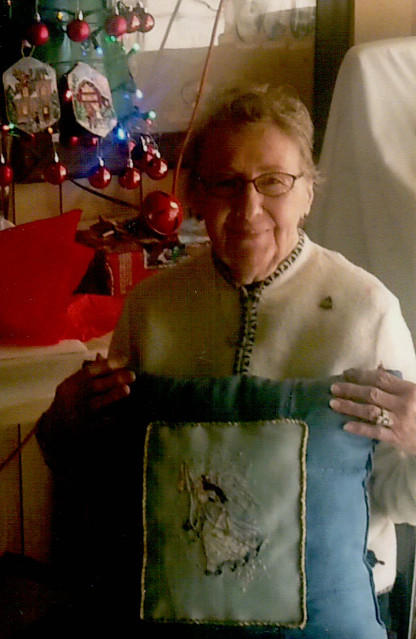 Angels for our AngelWe love you, Miss Rubie!
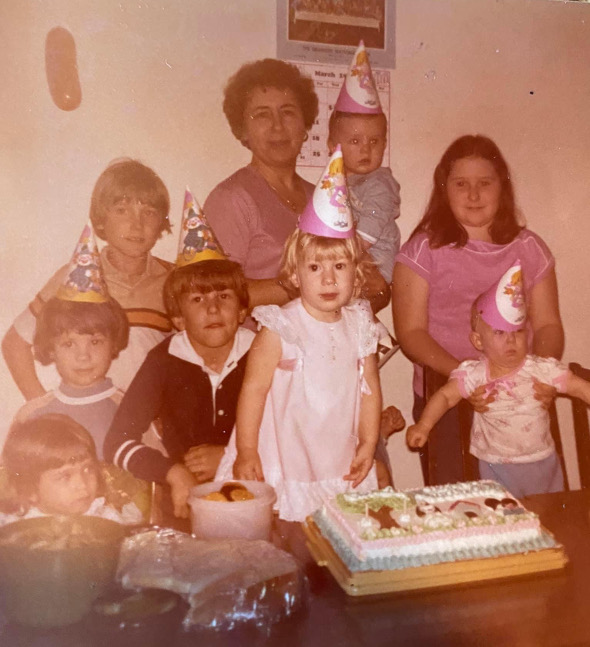 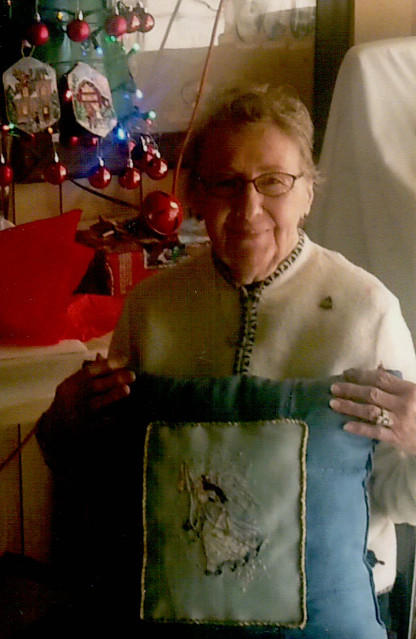 Angels for our AngelWe love you, Miss Rubie!
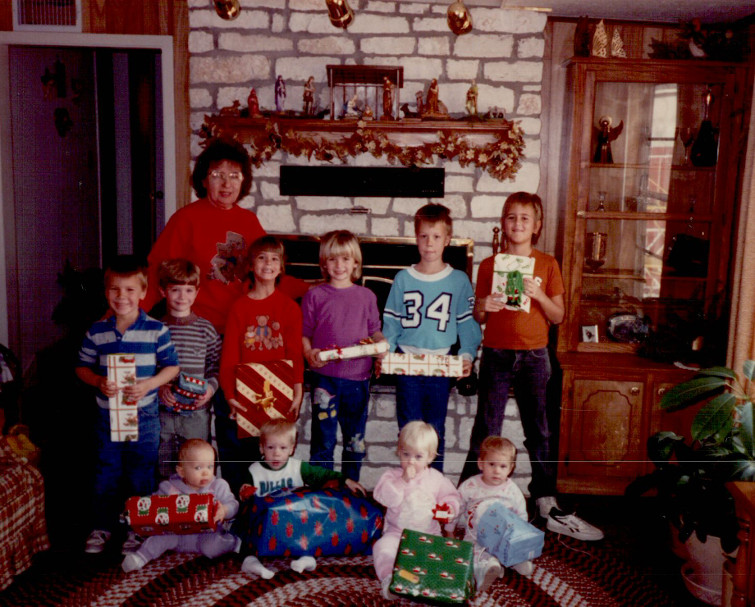 Angels for our AngelWe love you, Miss Rubie!
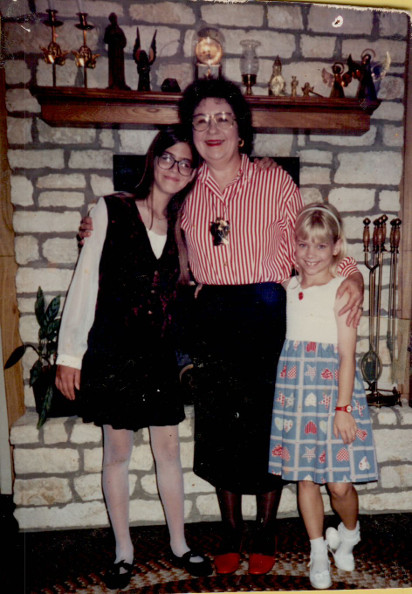 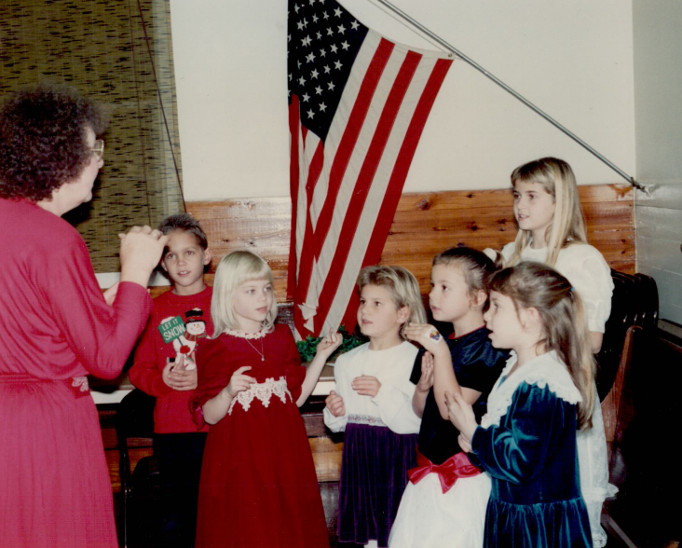 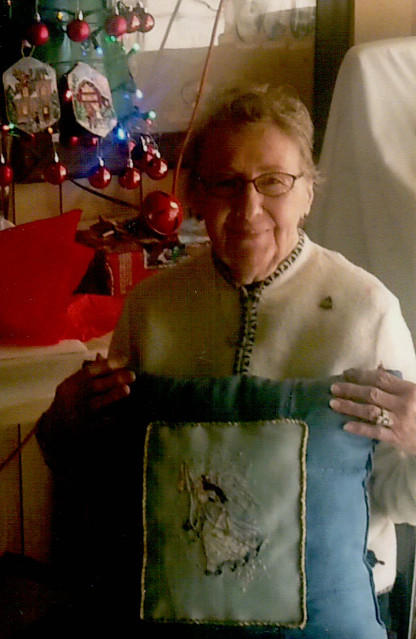 Angels for our AngelWe love you, Miss Rubie!
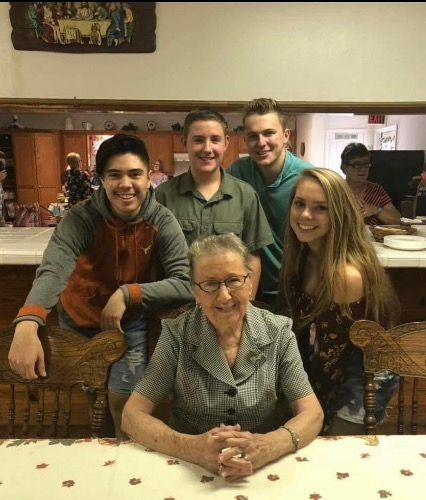 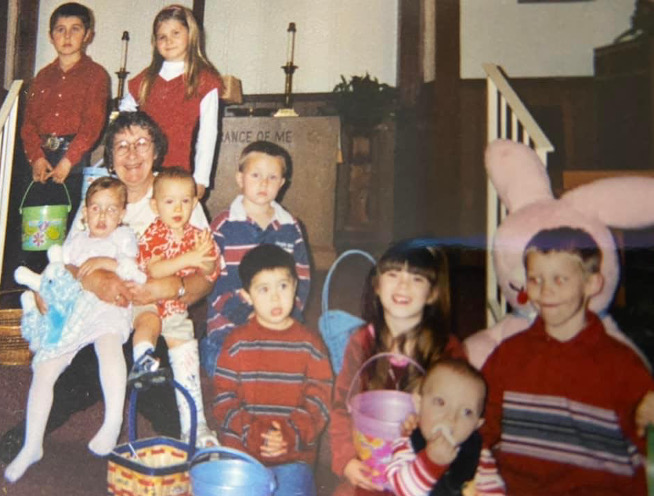 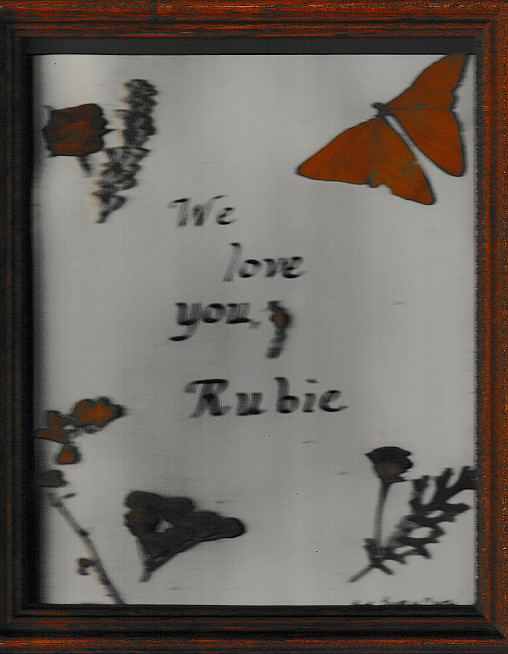 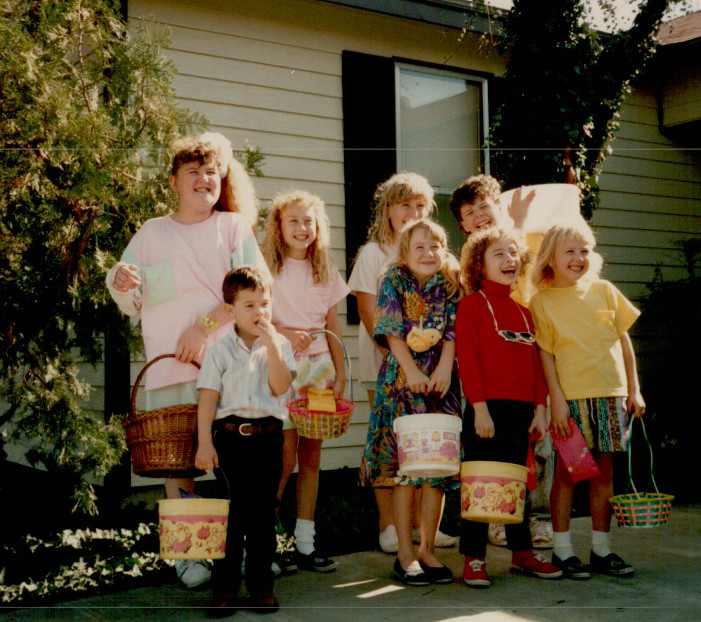 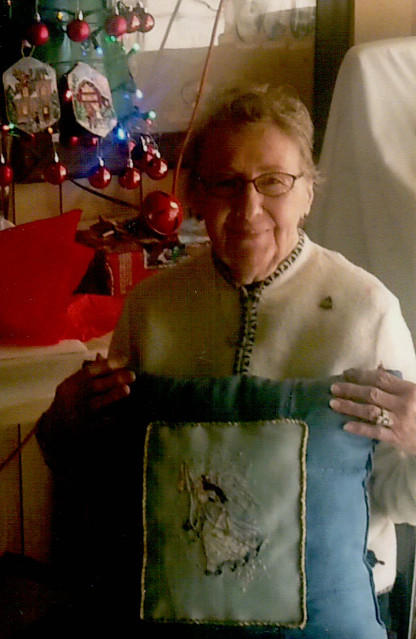 Angels for our AngelWe love you, Miss Rubie!
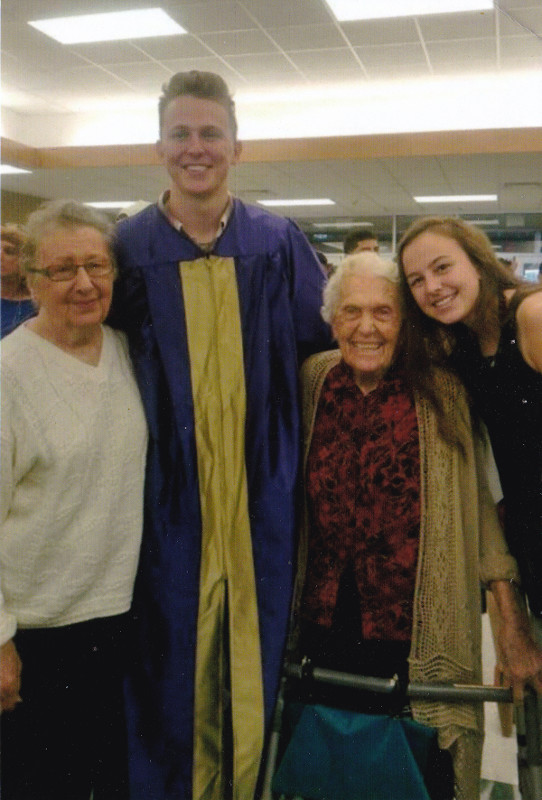 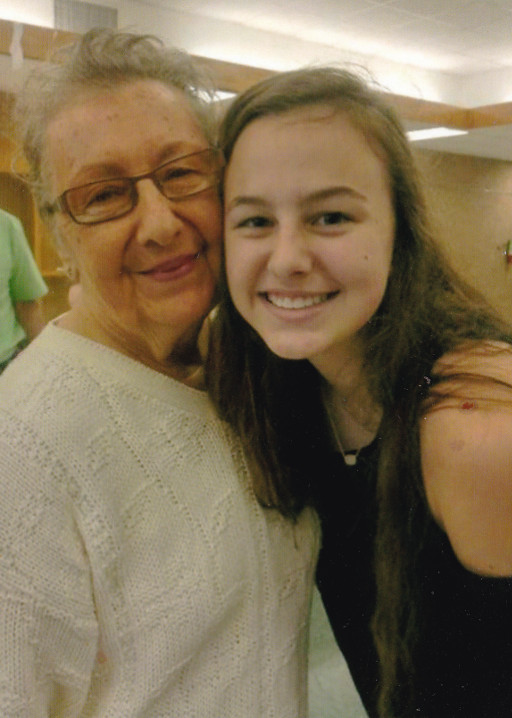 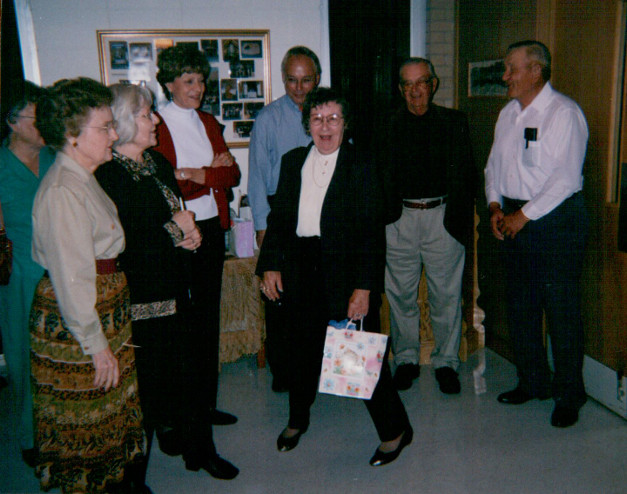 Rubie always brought laughter to friends and family!
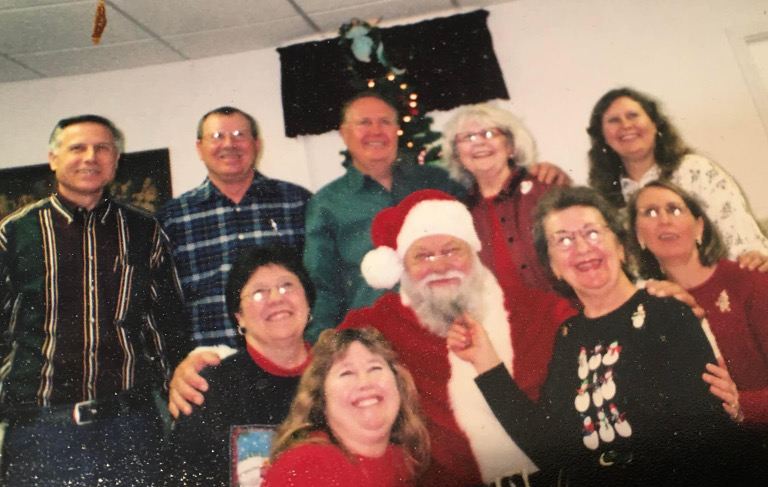 OUCH, Rubie!
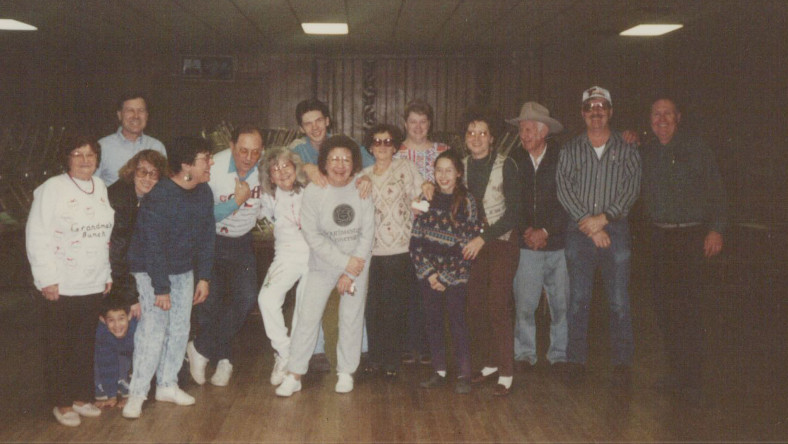 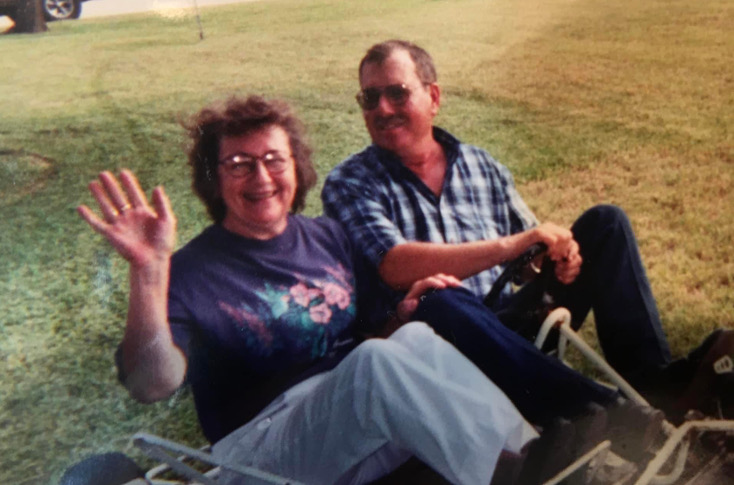 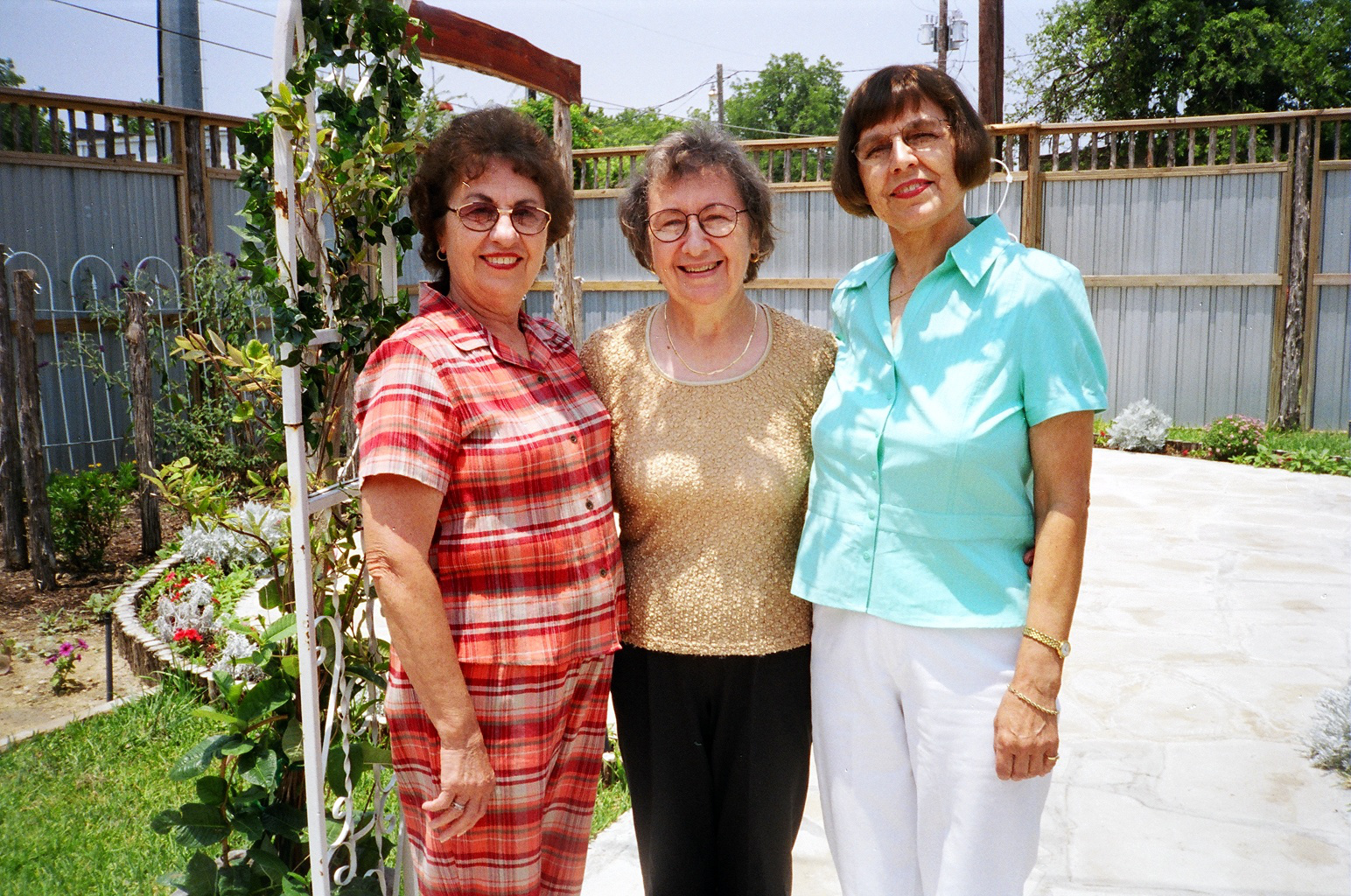 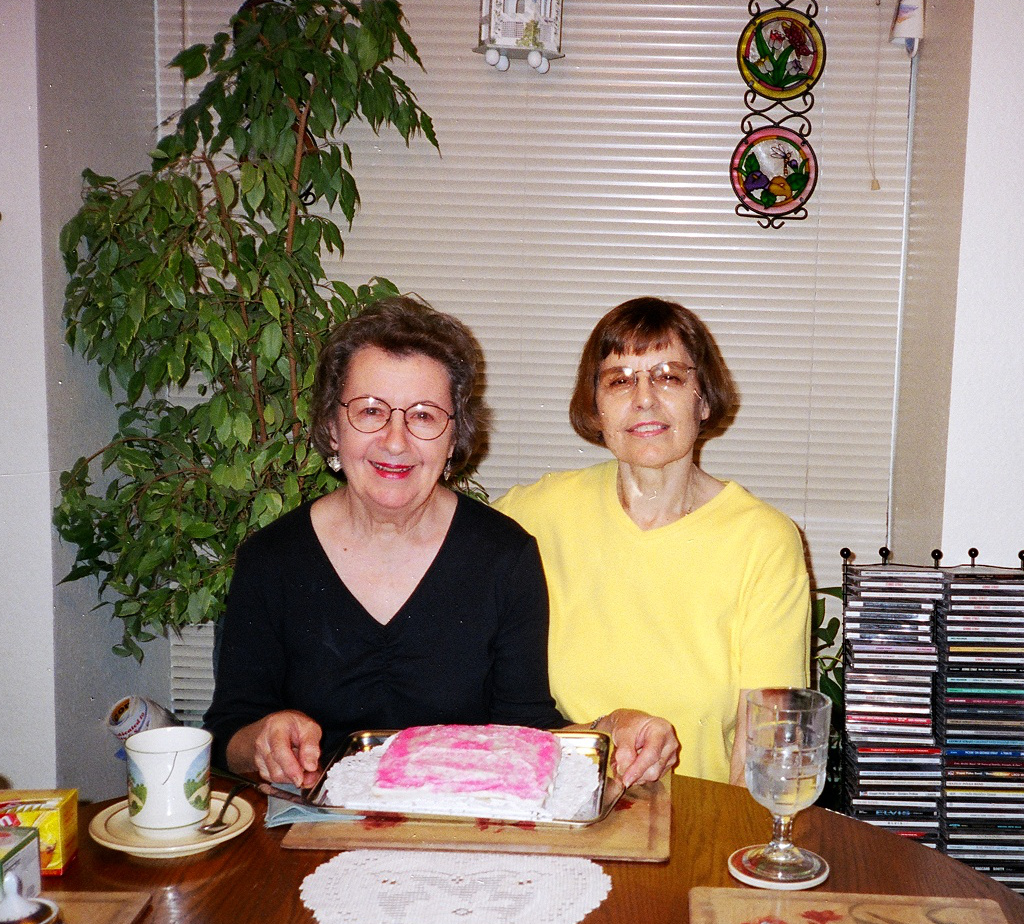 Besties - -Tracy Ging 
            & Doris Bell
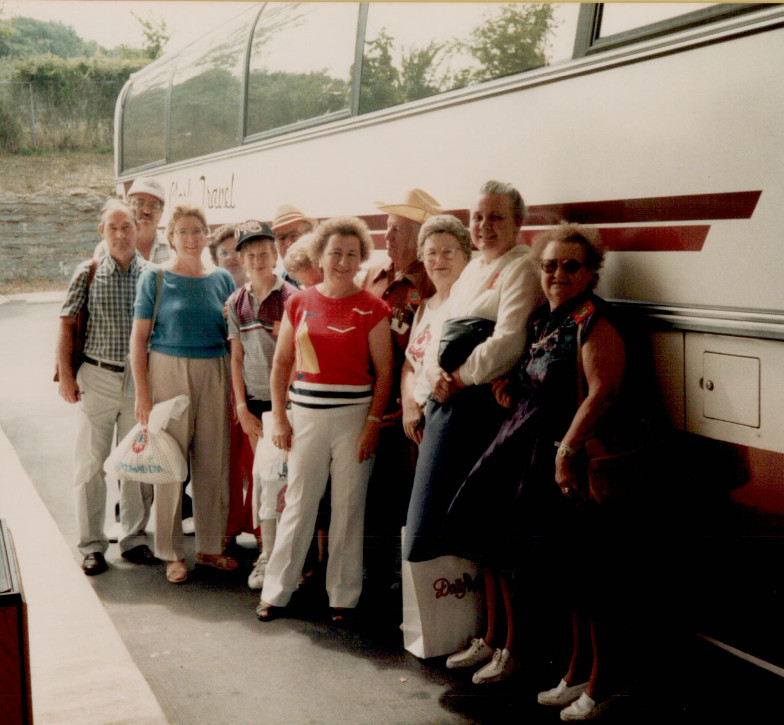 Rubie’s Annual Bus Tours to Nashville  / Dollywoodfor friends and family
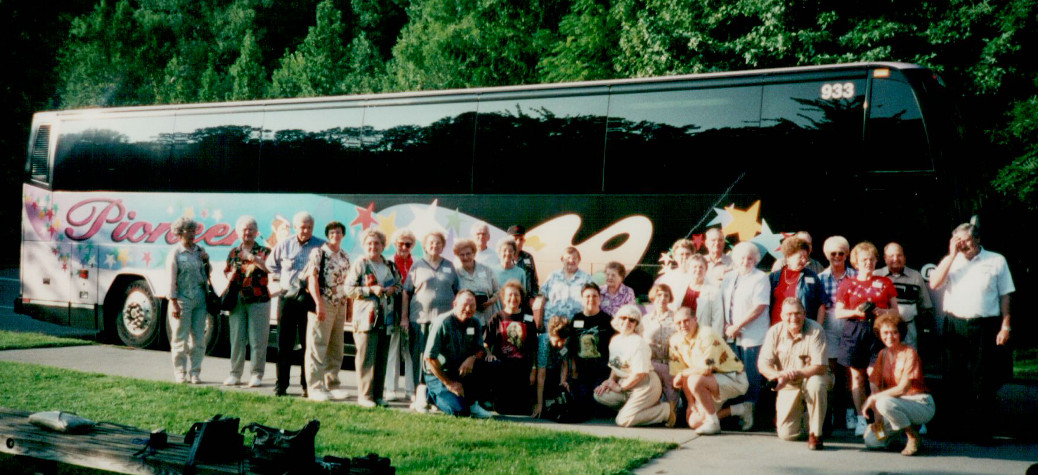 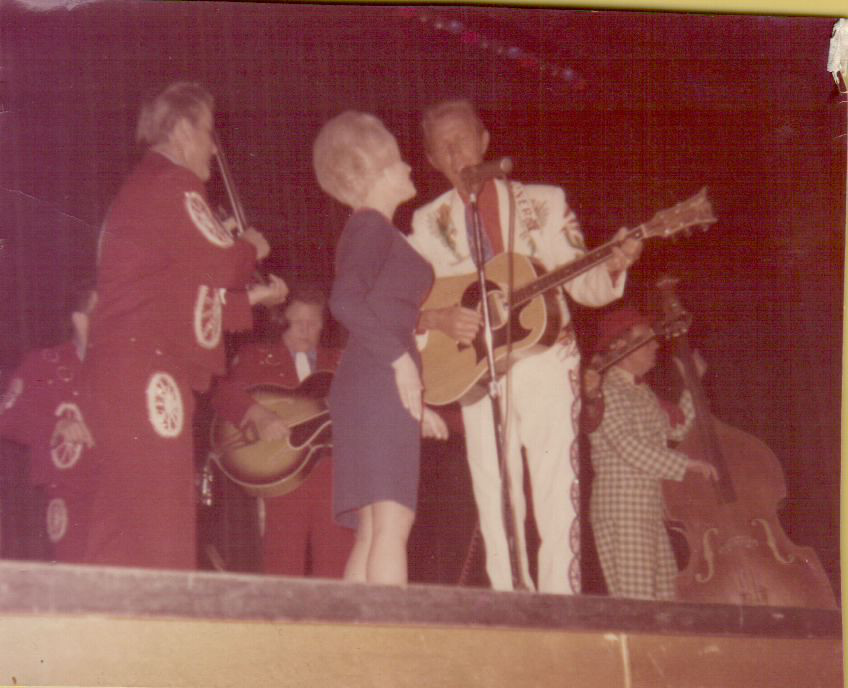 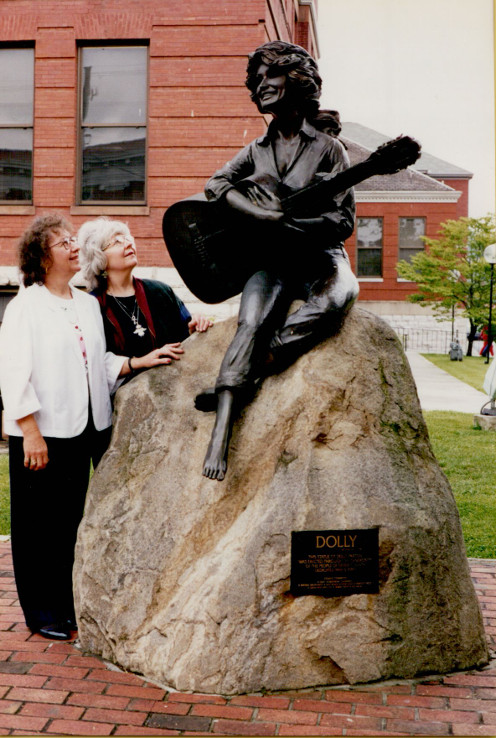 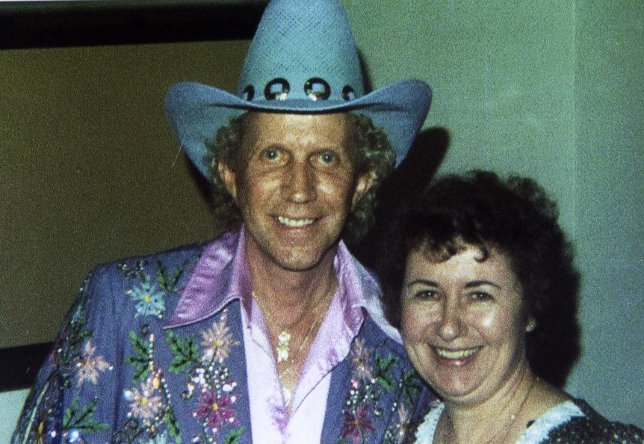 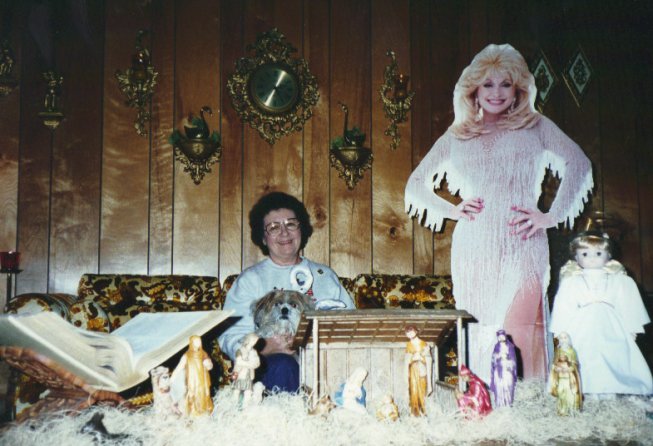 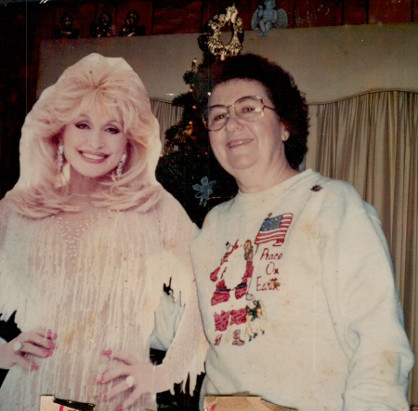 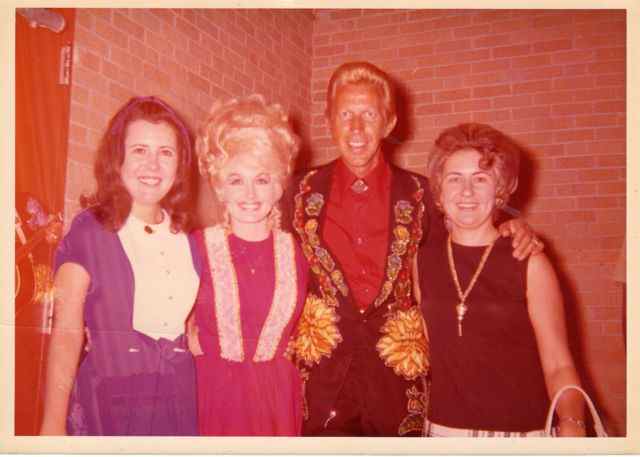 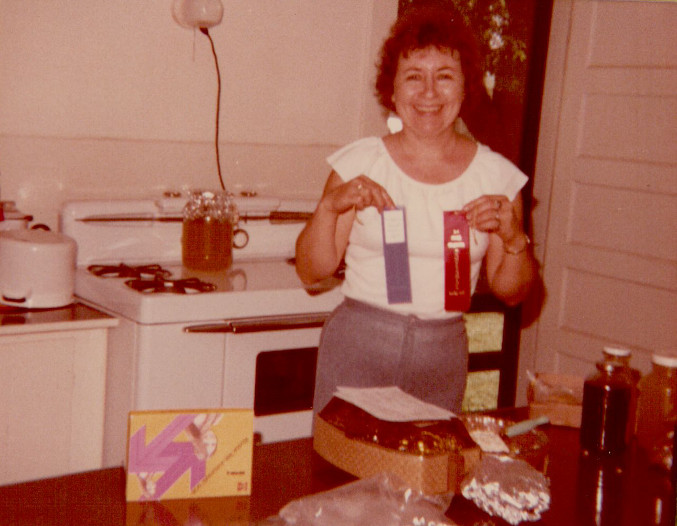 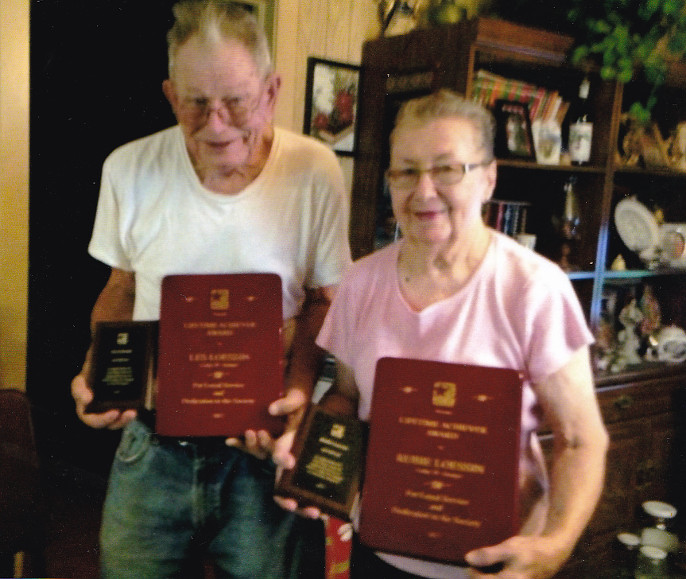 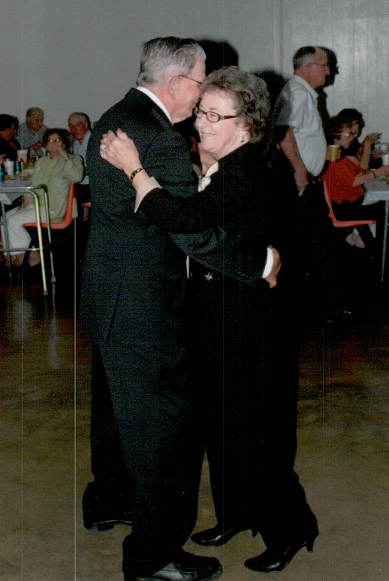 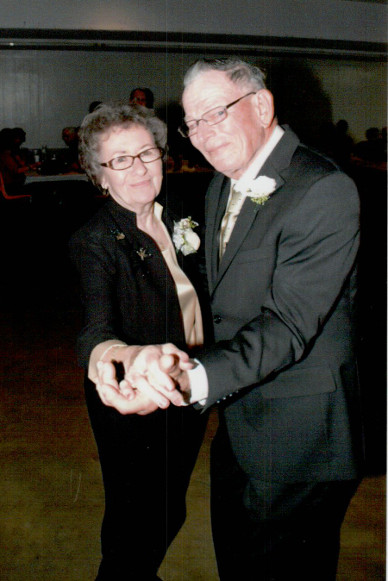 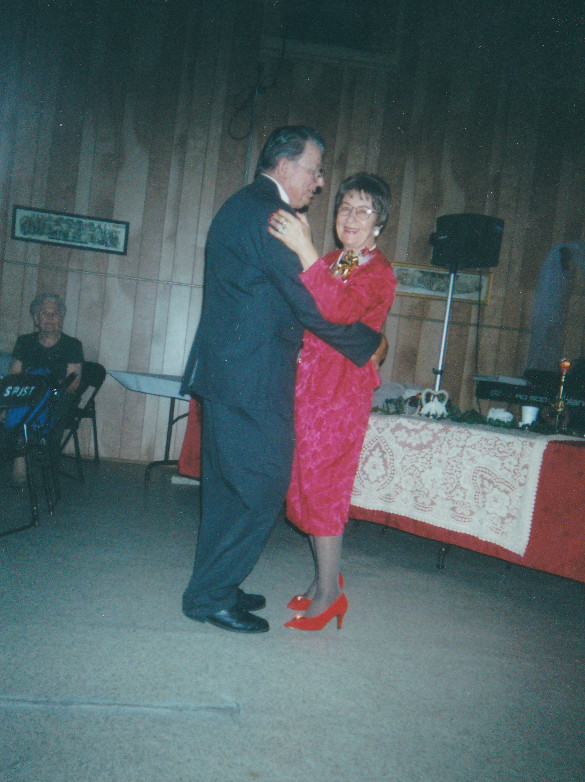 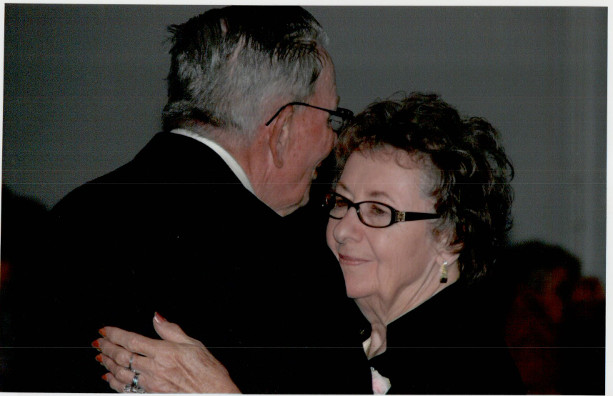 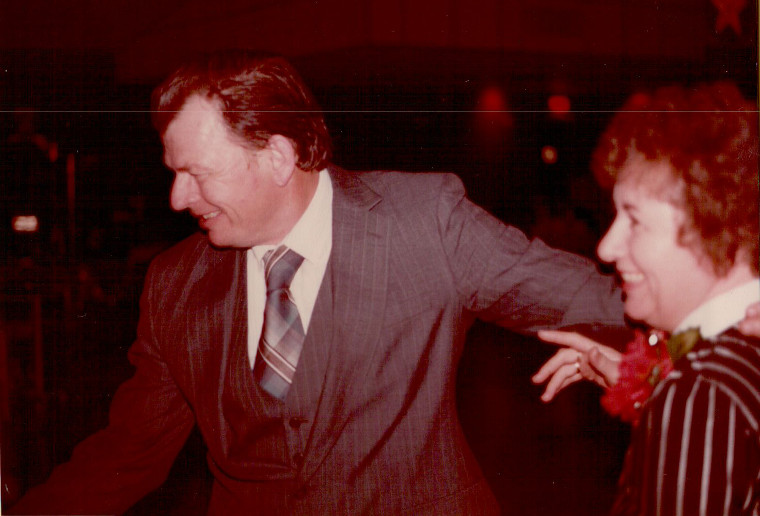 25th
50th
40th
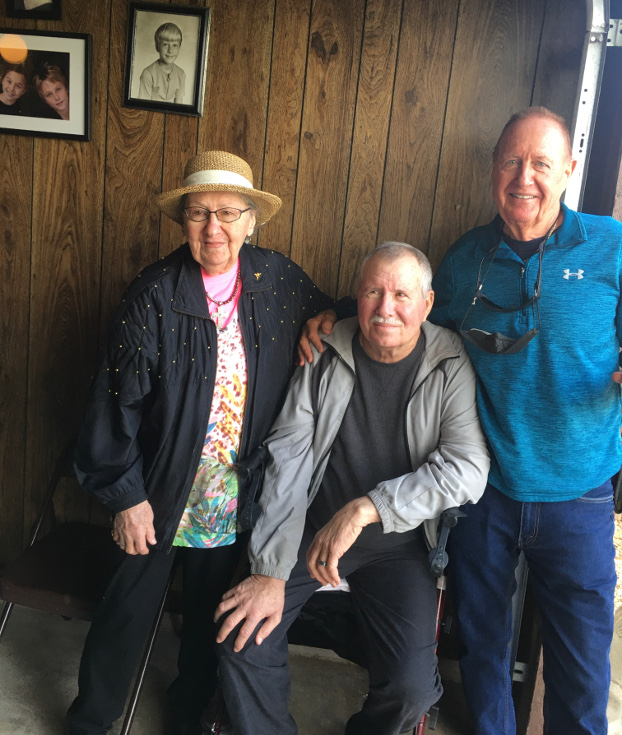 60th
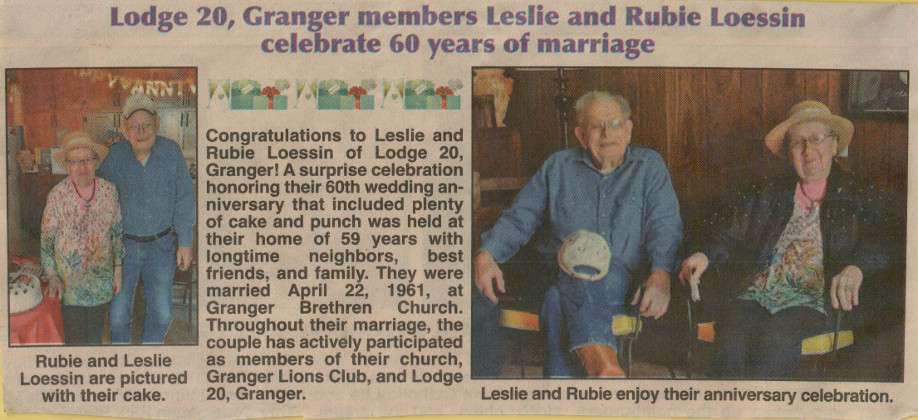 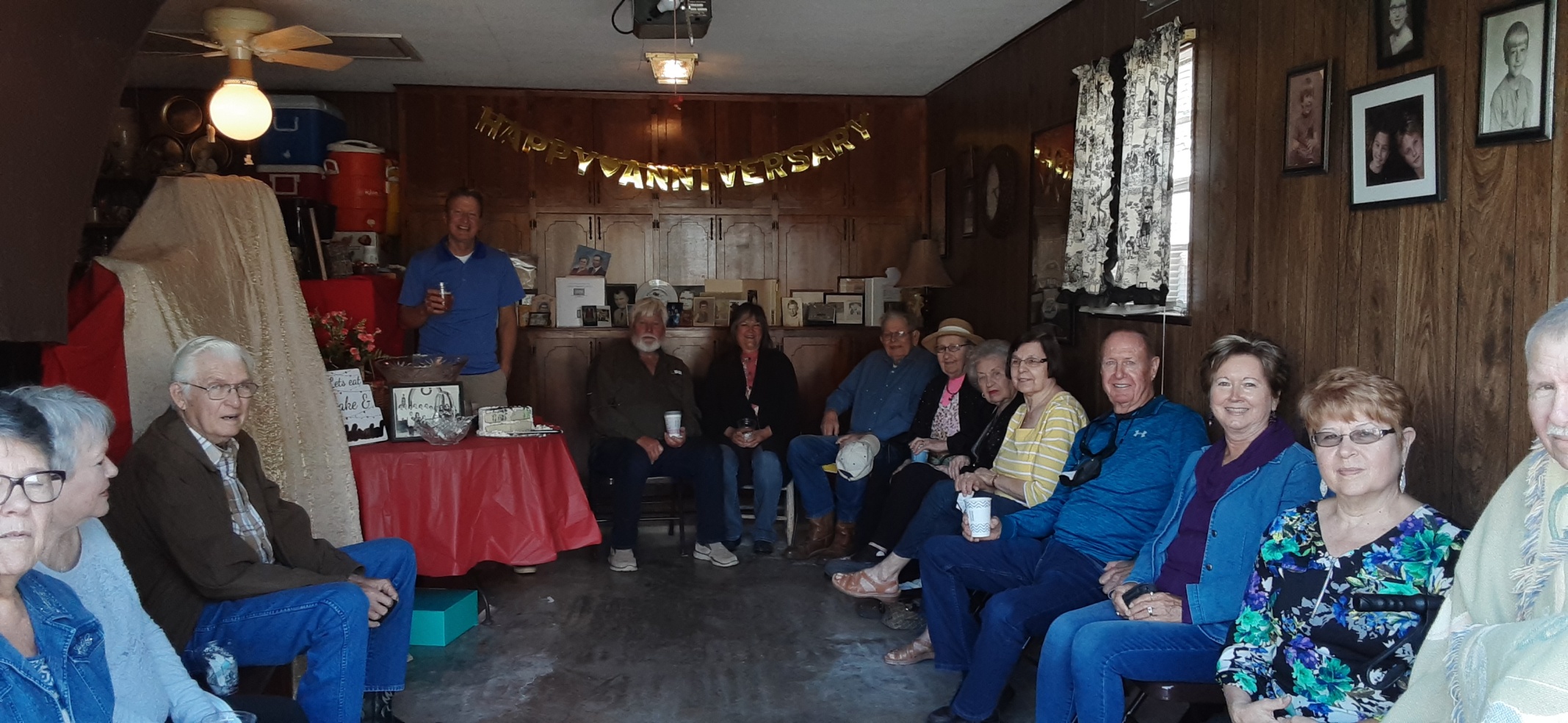 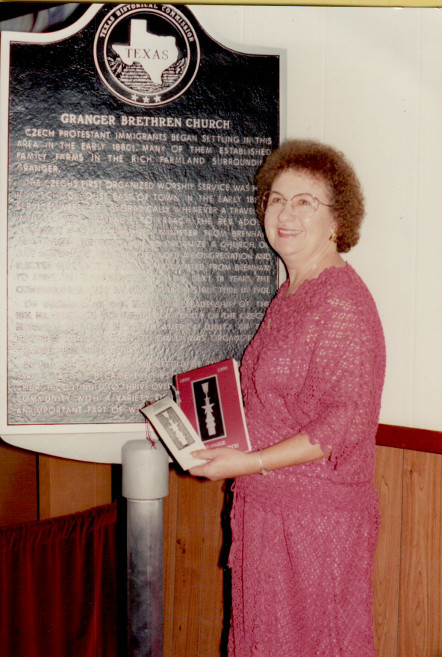 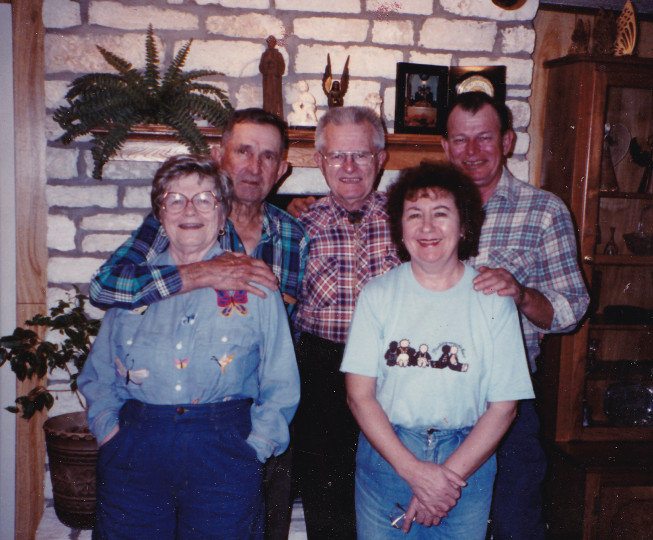 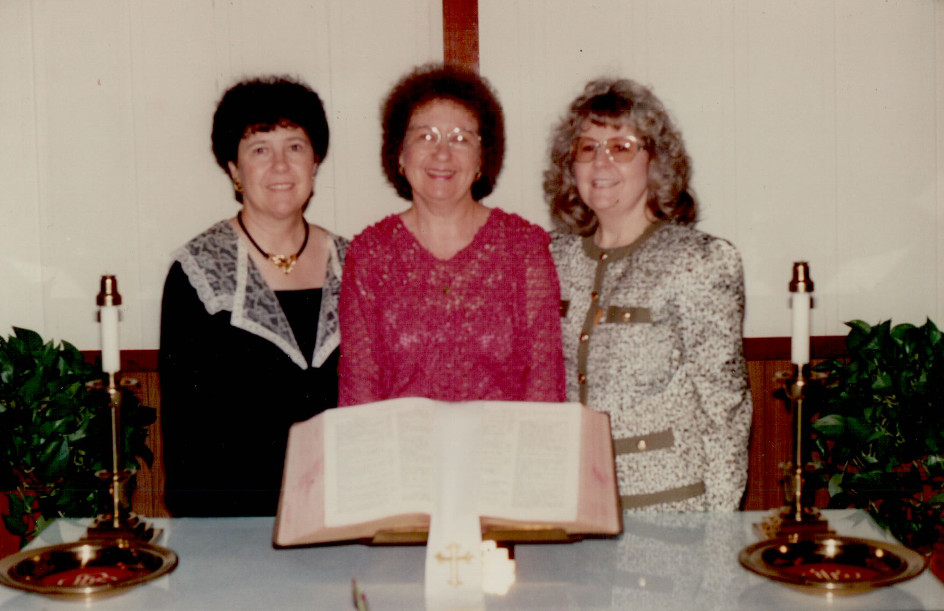 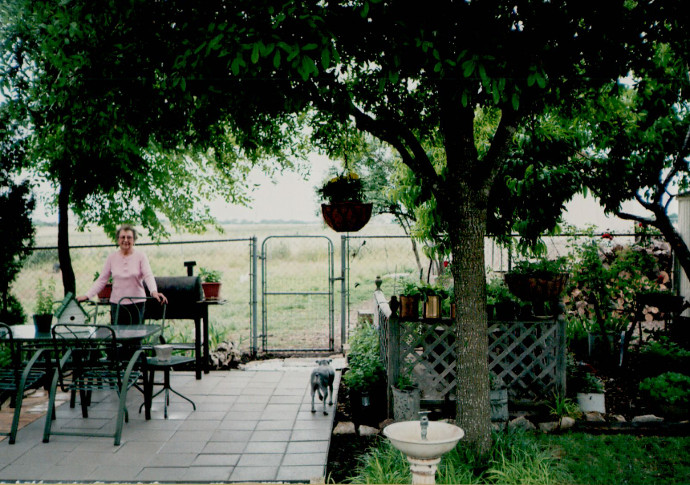 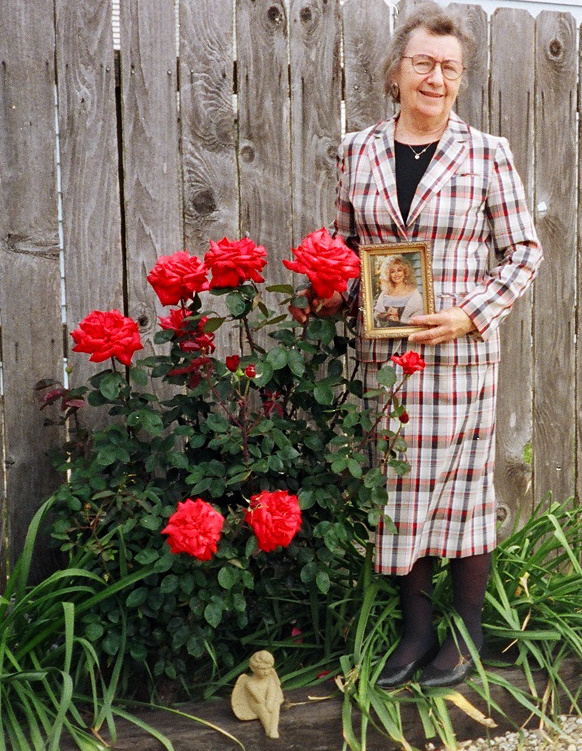 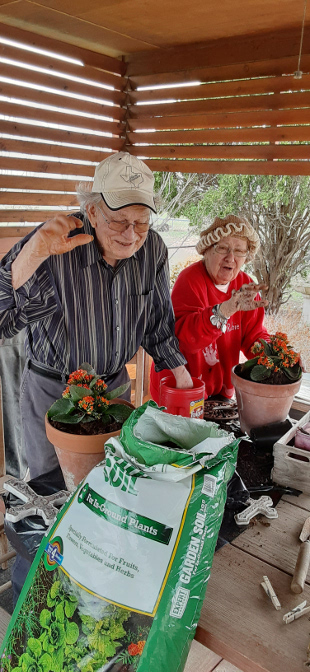 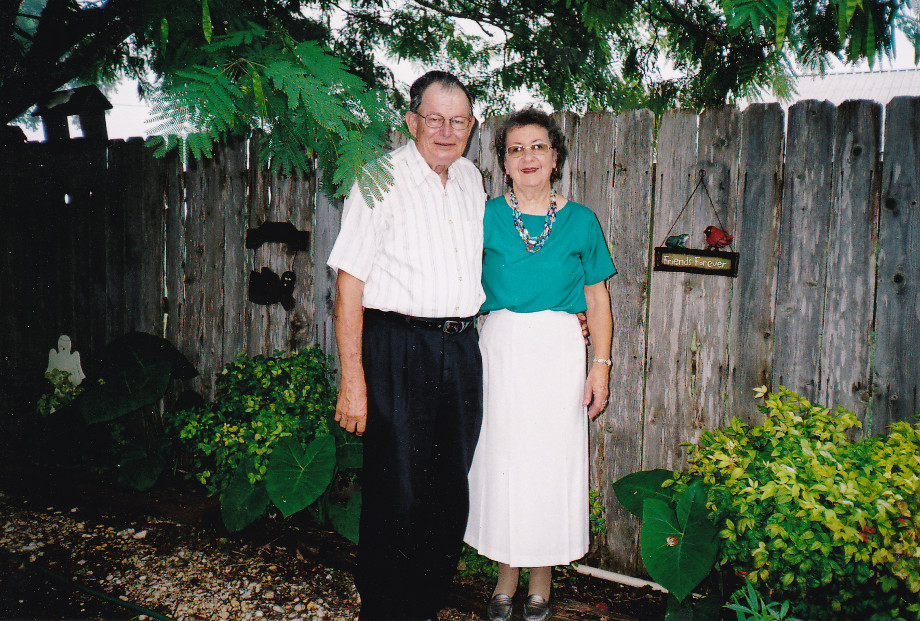 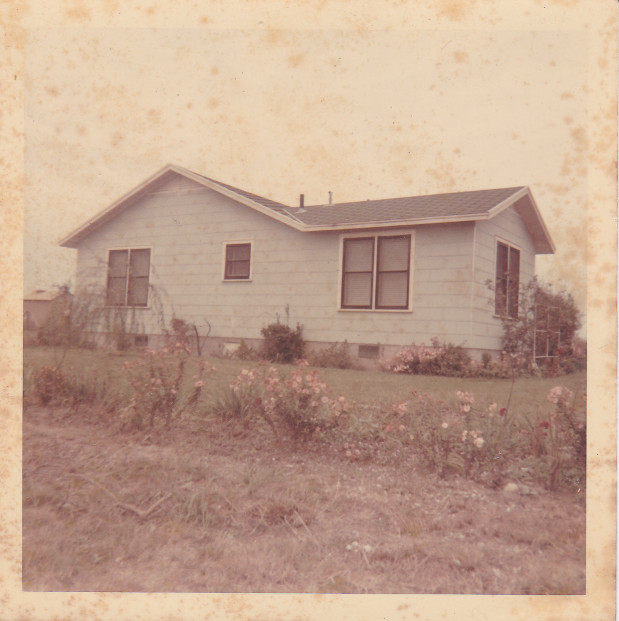 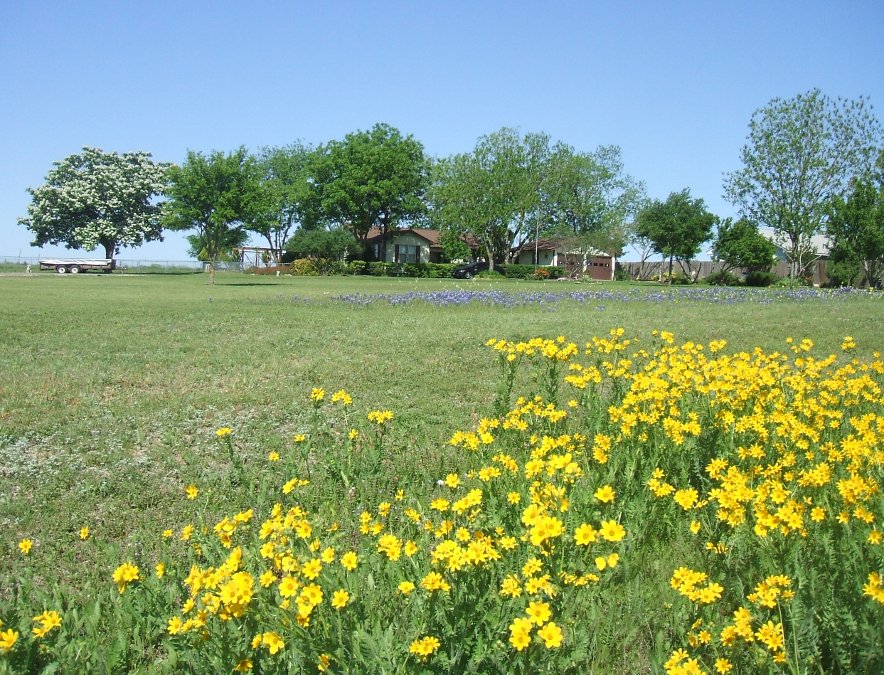 1992
1962
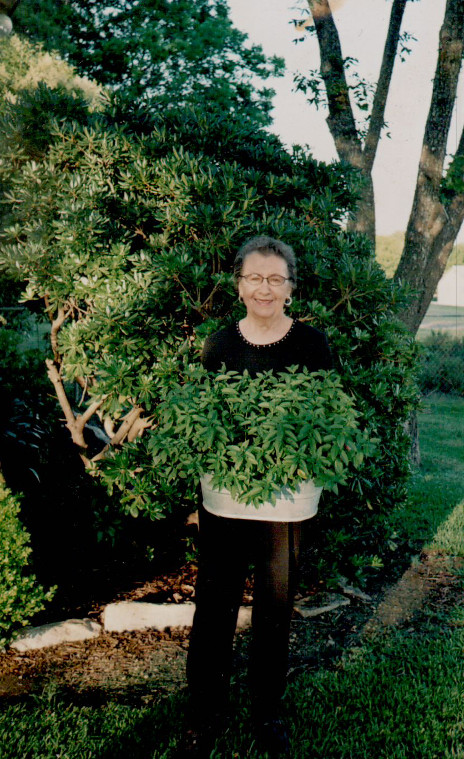 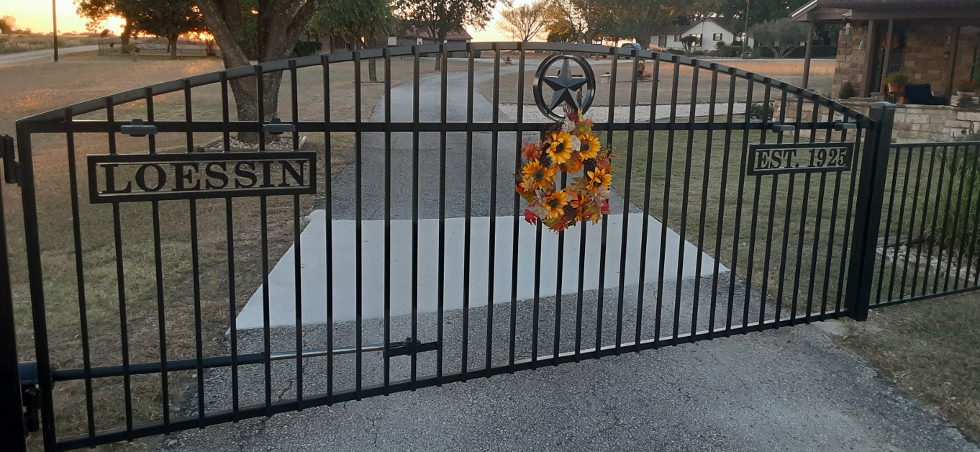 2022
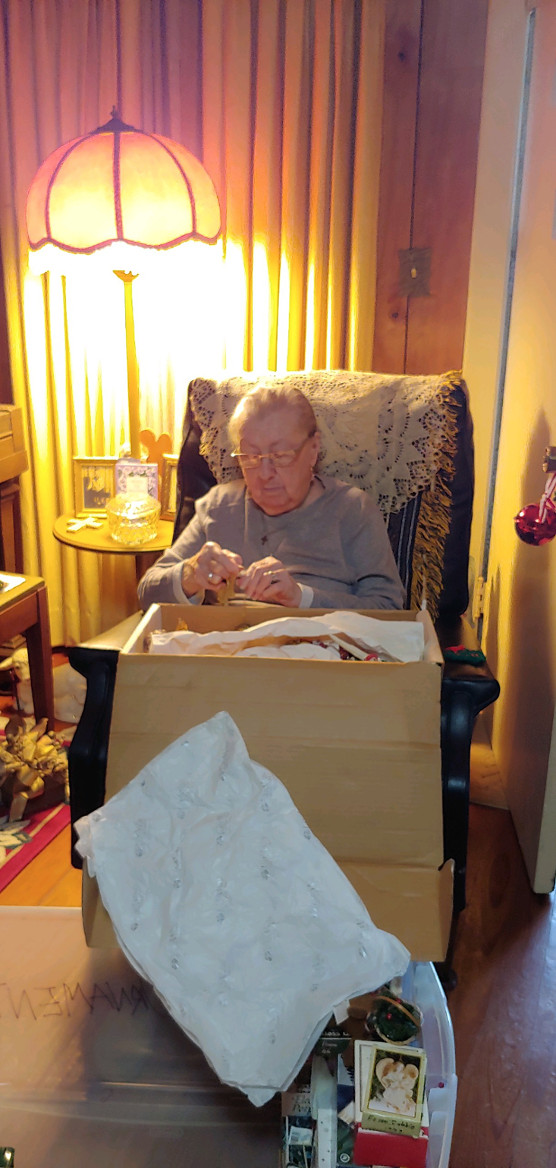 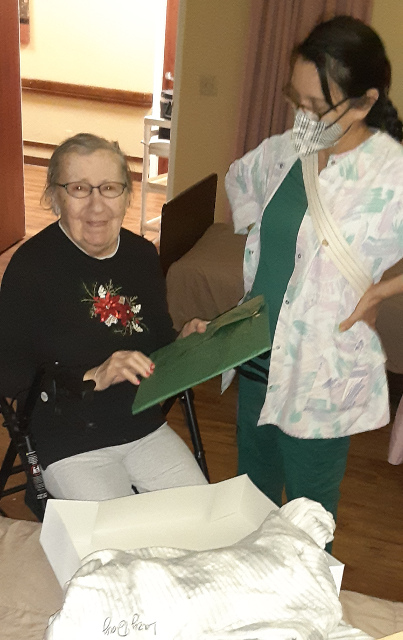 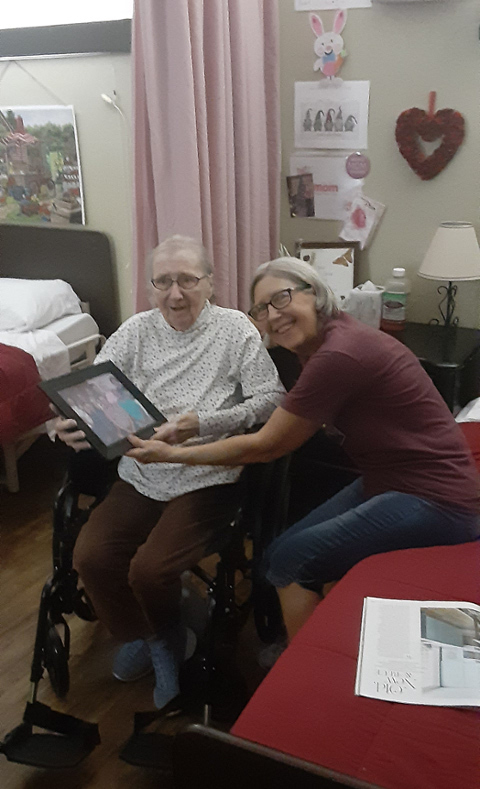 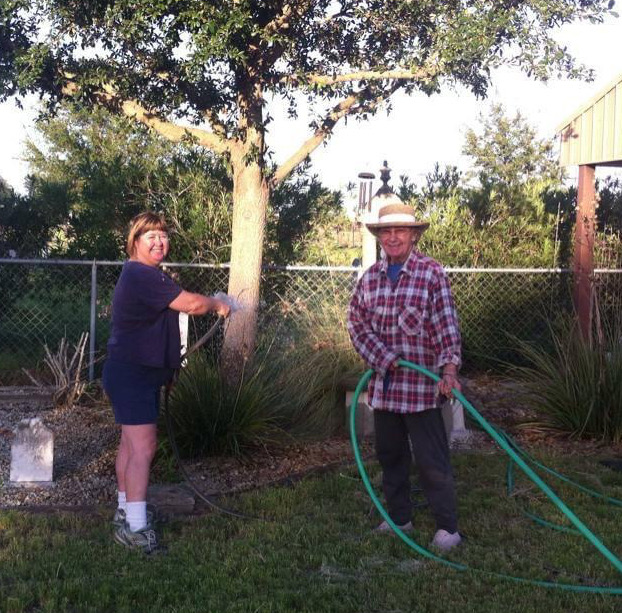 Rubie called the Machu family’s 
140 y.o. private cemetery
the family’s “jewel  --
left in Trust to us 
to care for.”
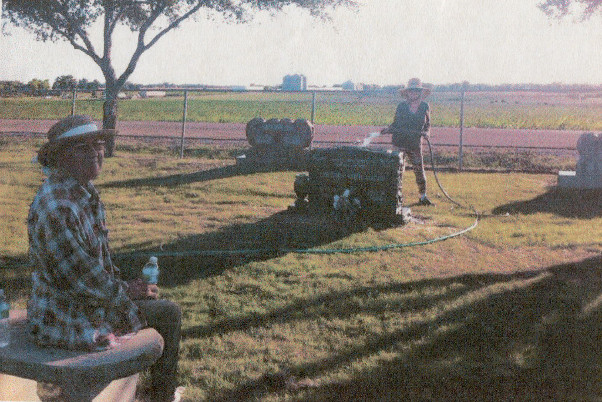 Please consider aMemorial to the placeshe loved so much:Machu Cemetery Association
Machu-cemetery.org/Donations
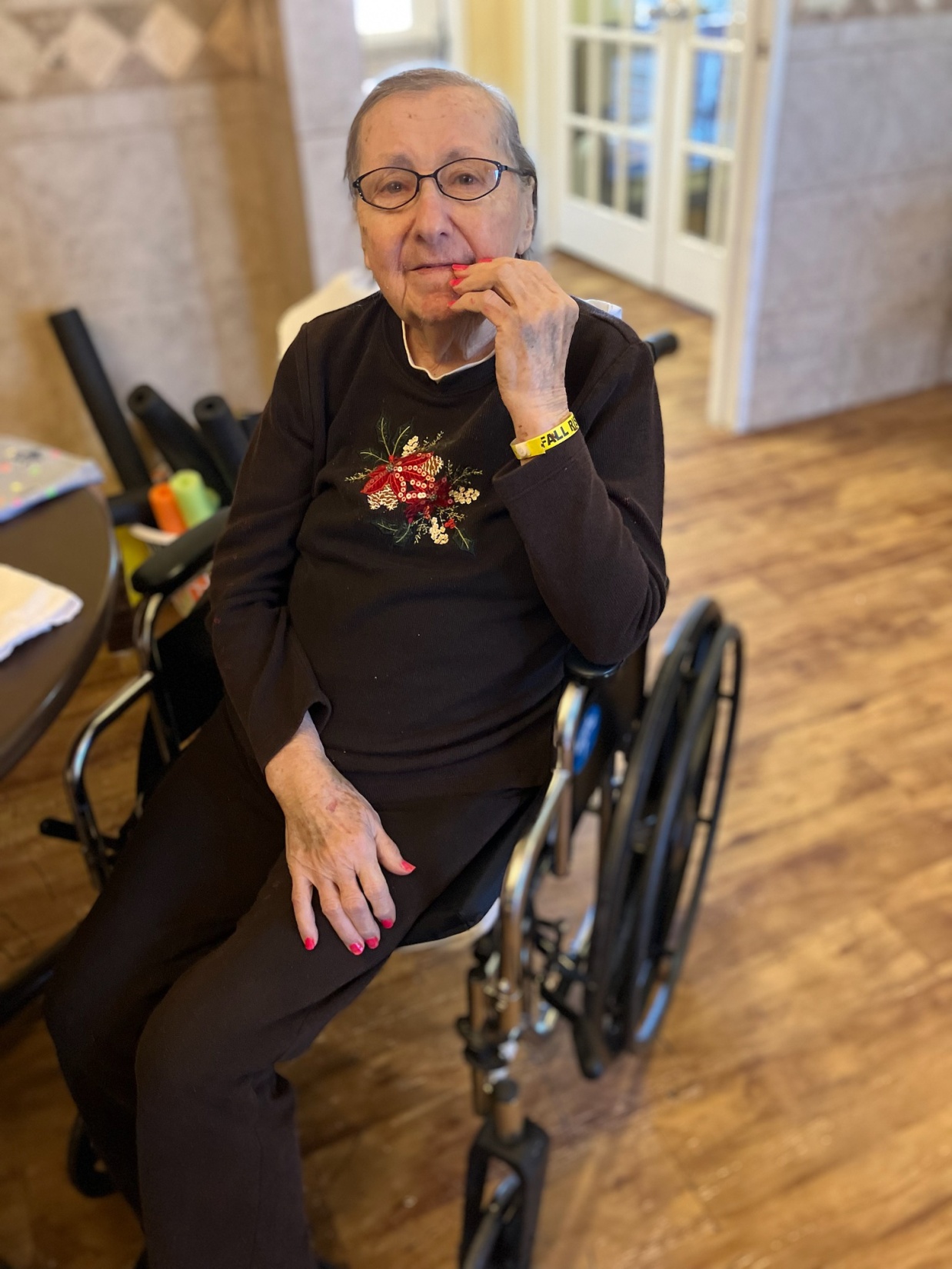 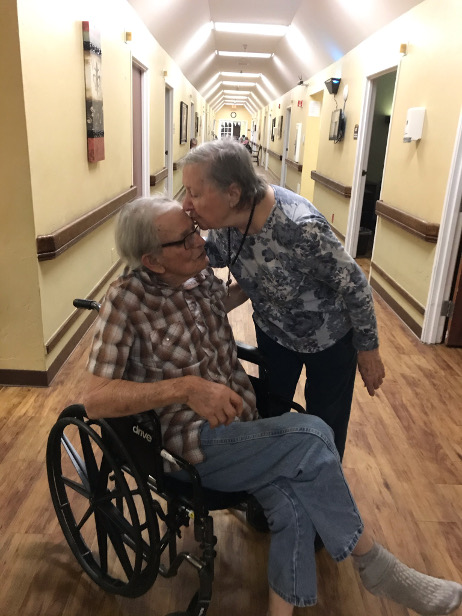